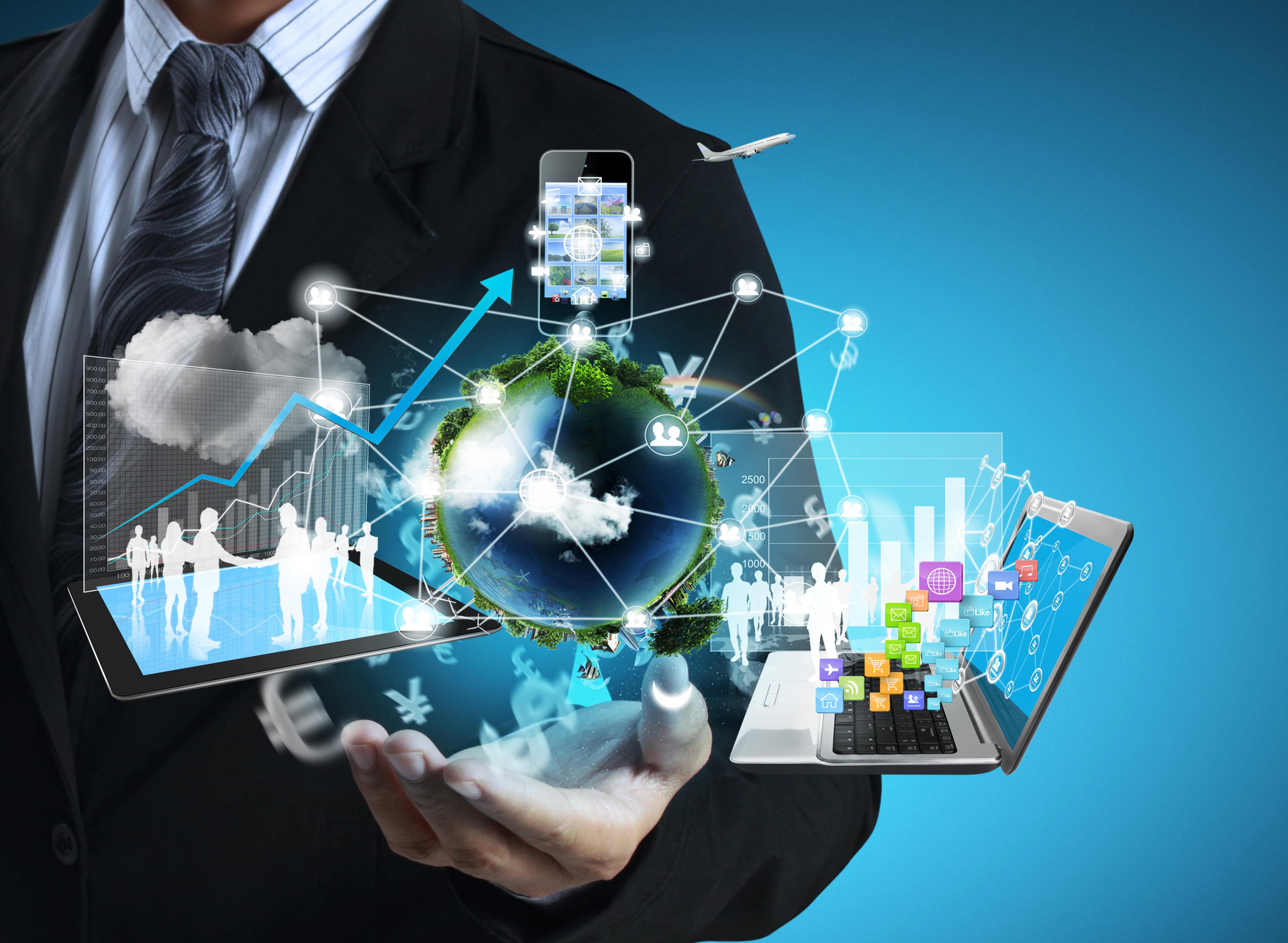 Disruption:past, present and future
DuWayne Peterson, former EVP & CIO, Merrill-LynchBrad Peterson, EVP & CTO/CIO, NASDAQSeptember 29, 2016
The Graduate (1967)
 “One Word: Plastics”
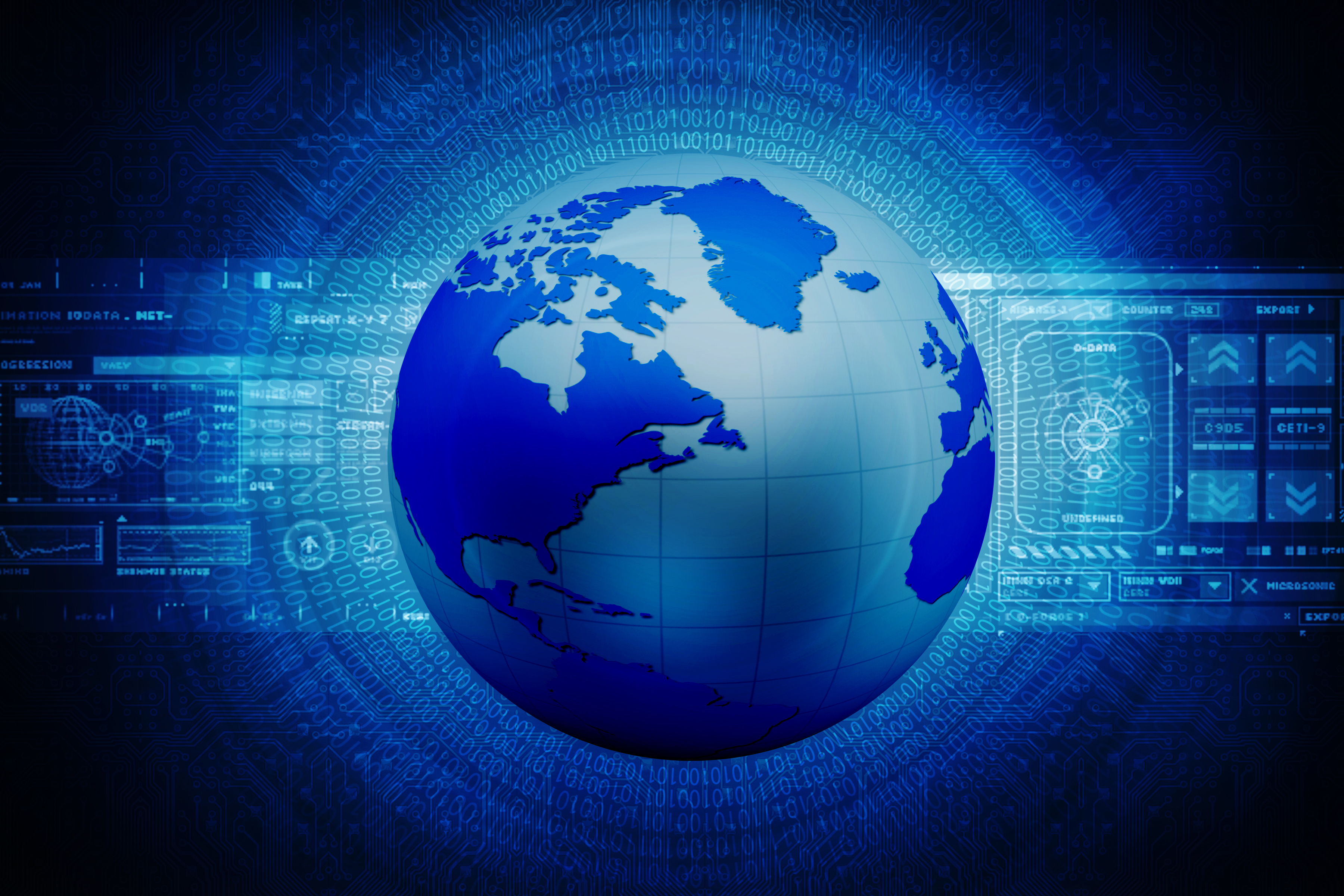 PAST
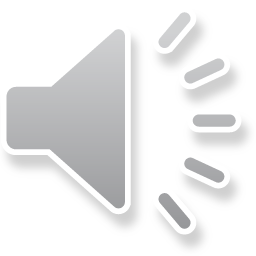 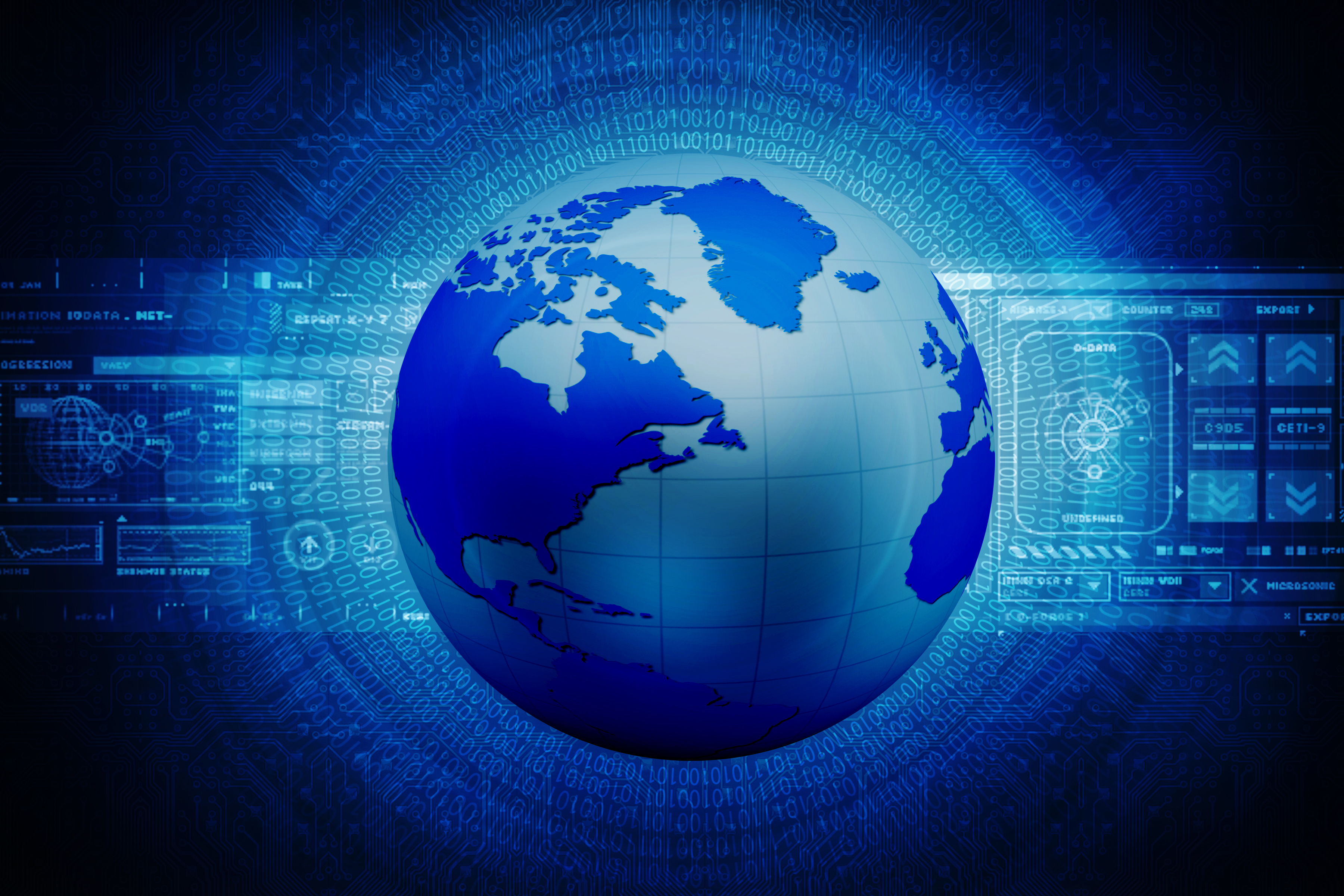 Boom Town: Detroit in the 60s
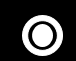 Detroit
Birth of the mustang?
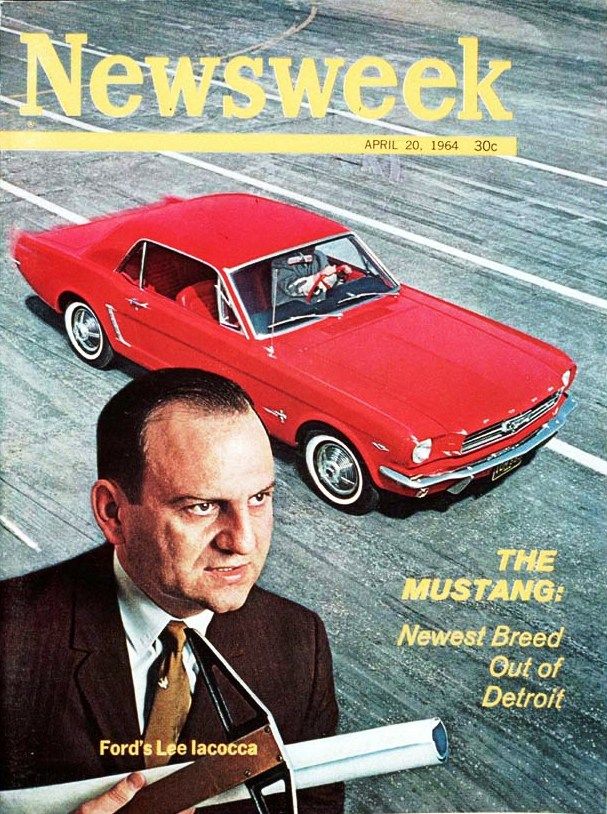 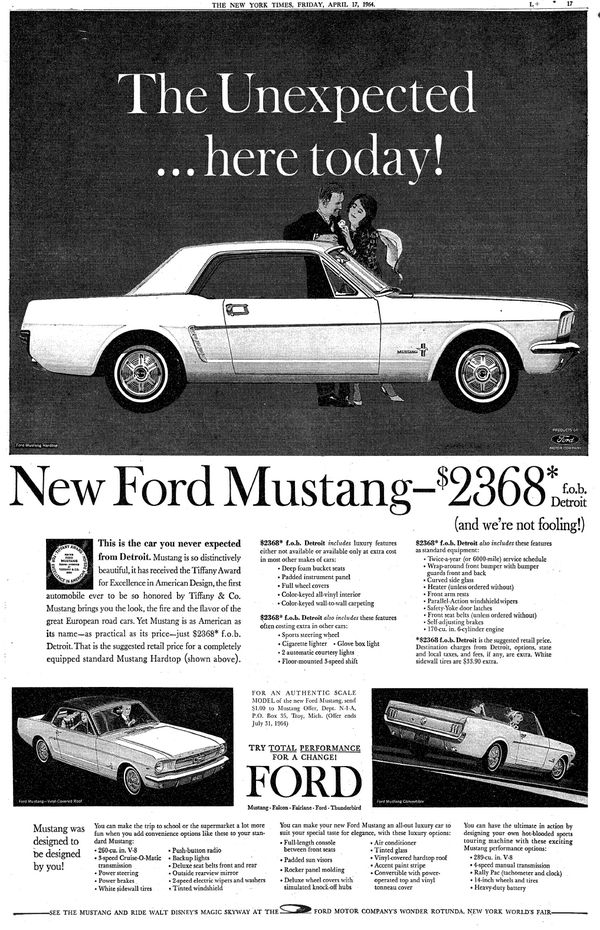 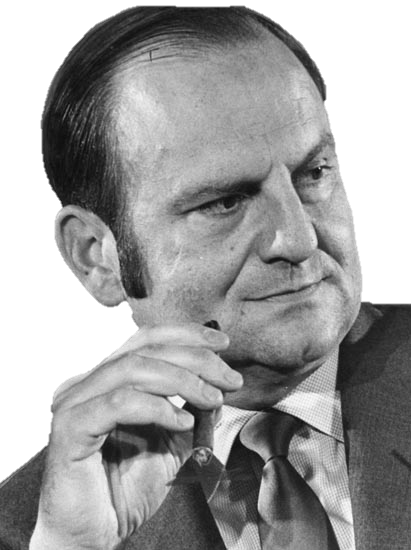 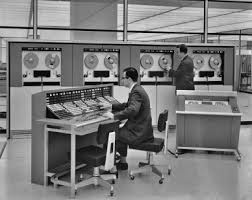 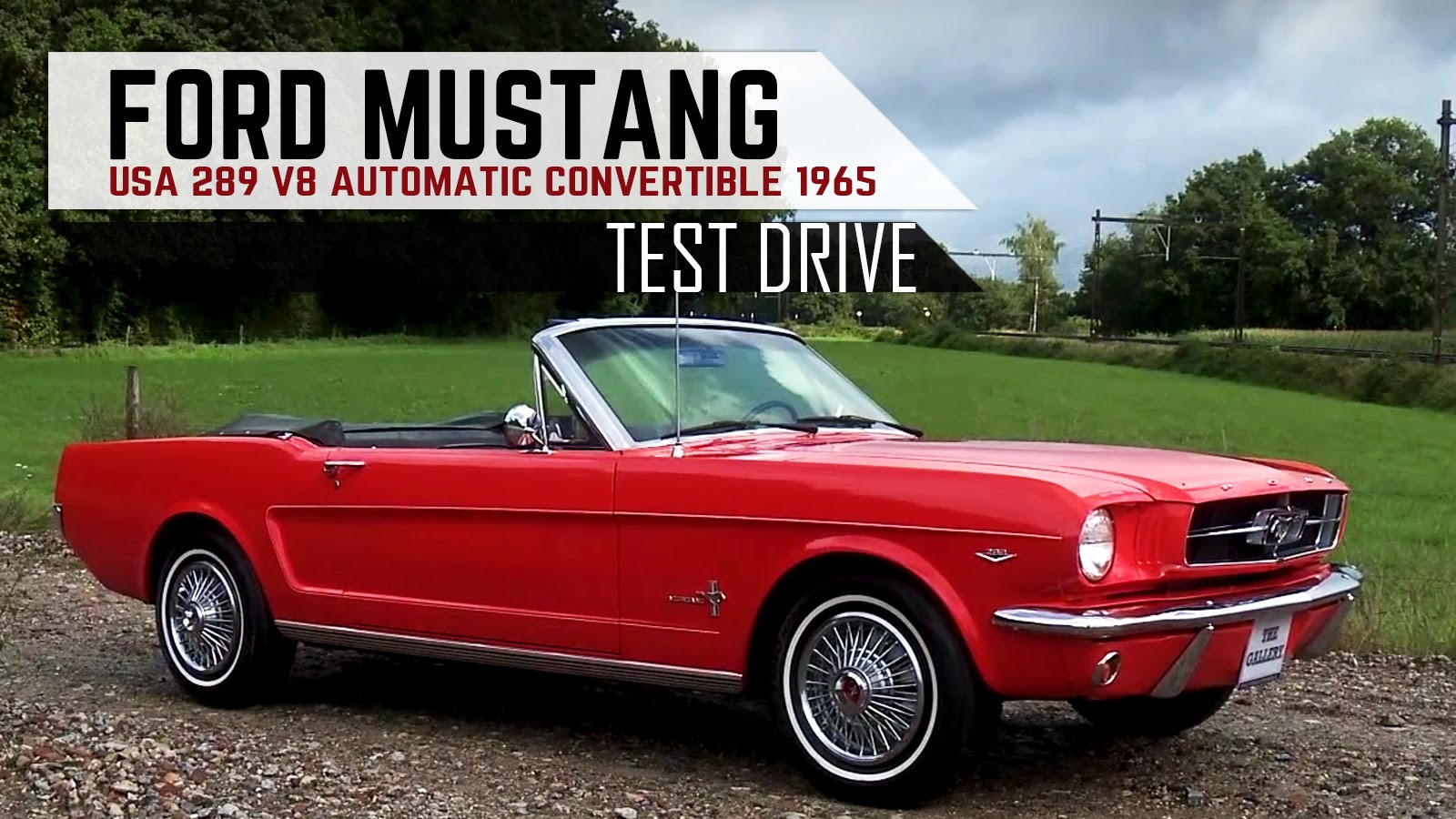 Lee Iacocca
Former Chrysler Chairman
Former Ford President
Birth of the mustang?
Competitive threat?
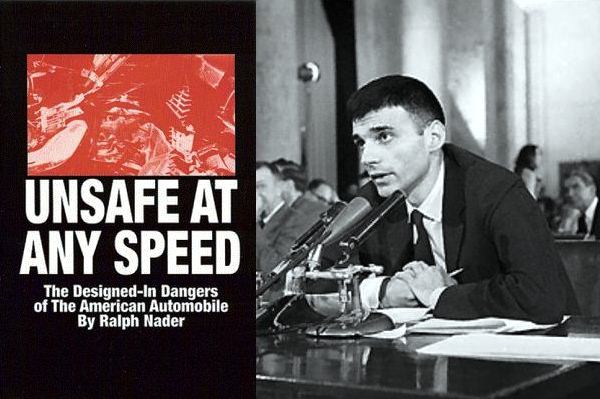 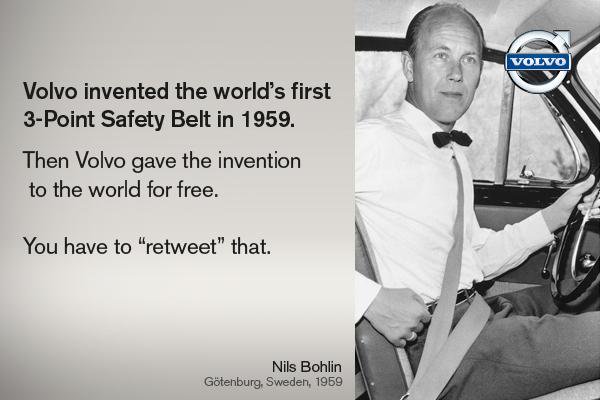 Volvo invented the world’s first 3-Point Safety Belt 
in 1959. 

Then Volvo gave the
 invention to the world
for free. 


Nils Bohlin, 
Gotenburg, Sweden, 1959
GERMAN VOLVO ENGINEER CREATES 
THE SAFETY BELT
1965 “UNSAFE AT ANY SPEED” 
CHANGES THE AUTO INDUSTRY
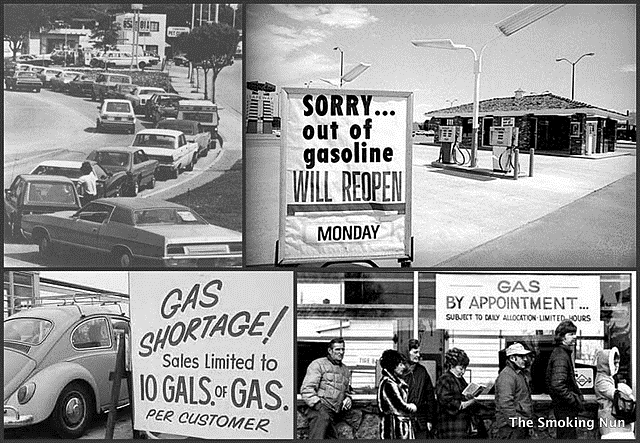 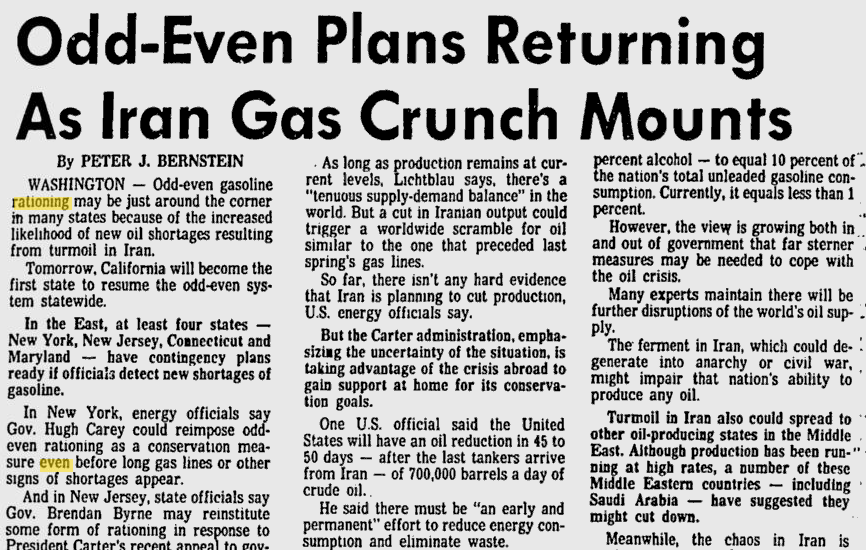 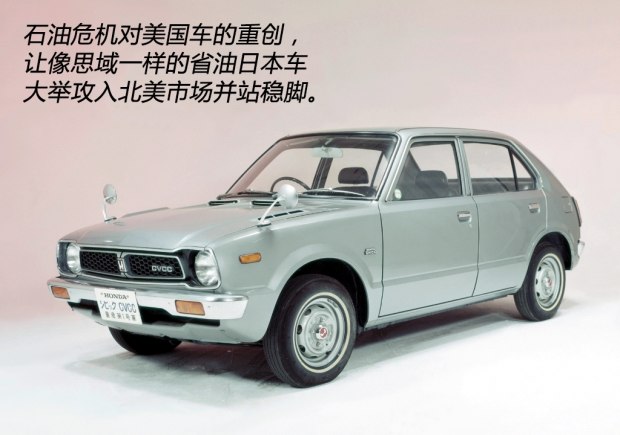 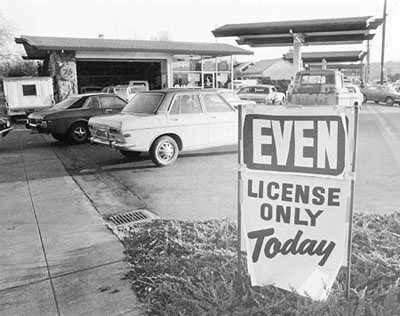 1970s FOREIGN COMPETITION – 
 FUEL EFFICIENT CARS
1973 OIL CRISIS
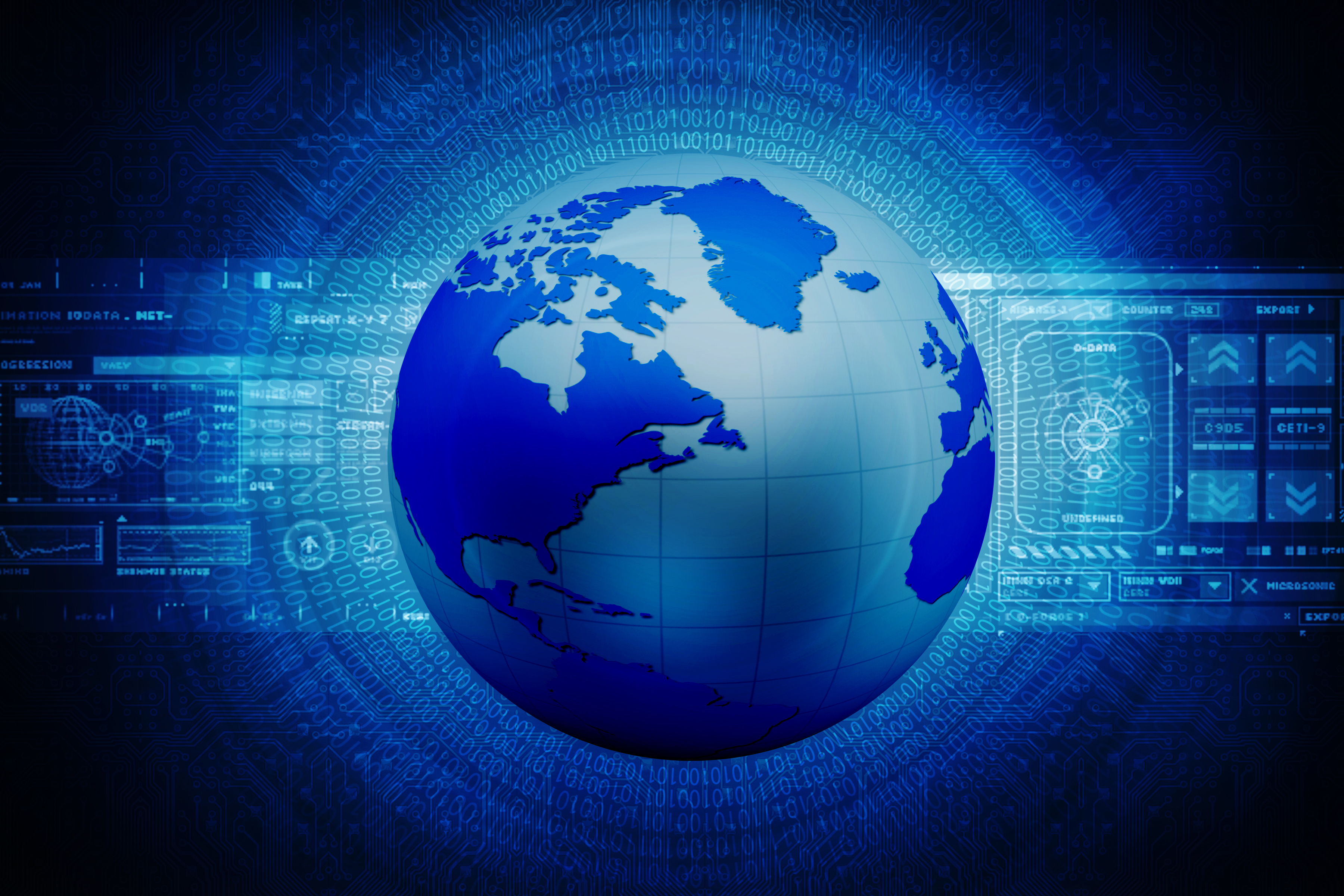 PRESENT
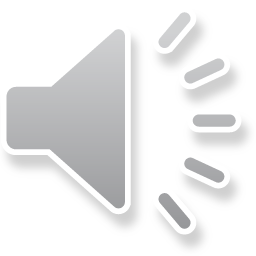 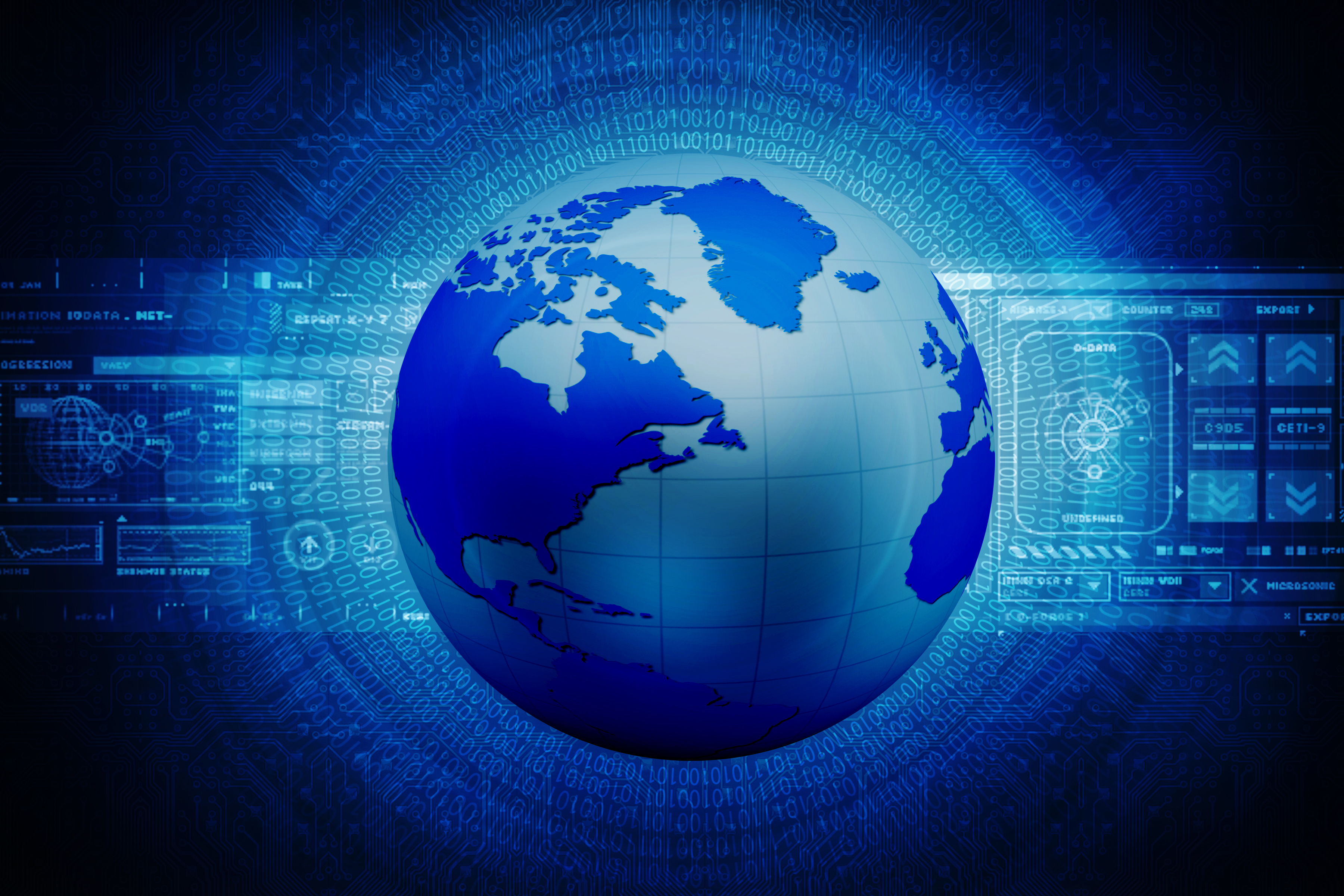 Innovation is centered in…
California
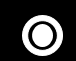 RISE of the ATM and a Technology pioneer and leader rises fast in the financial services industry
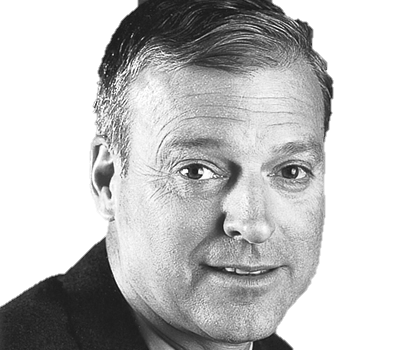 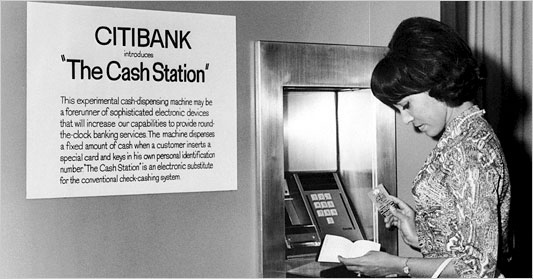 John
John Reed
Former CEO of Citigroup
Chairman, Massachusetts Institute of Technology Board of Trustees
Atm growth and usage in the US plateaus
425,000  -
- 15 Billion
Transactions
ATMs
0 -
- 0
1967
2015
2008
1999
Source: CreditCards.com
SMARTPhone and APP innovation obviates need            for cash
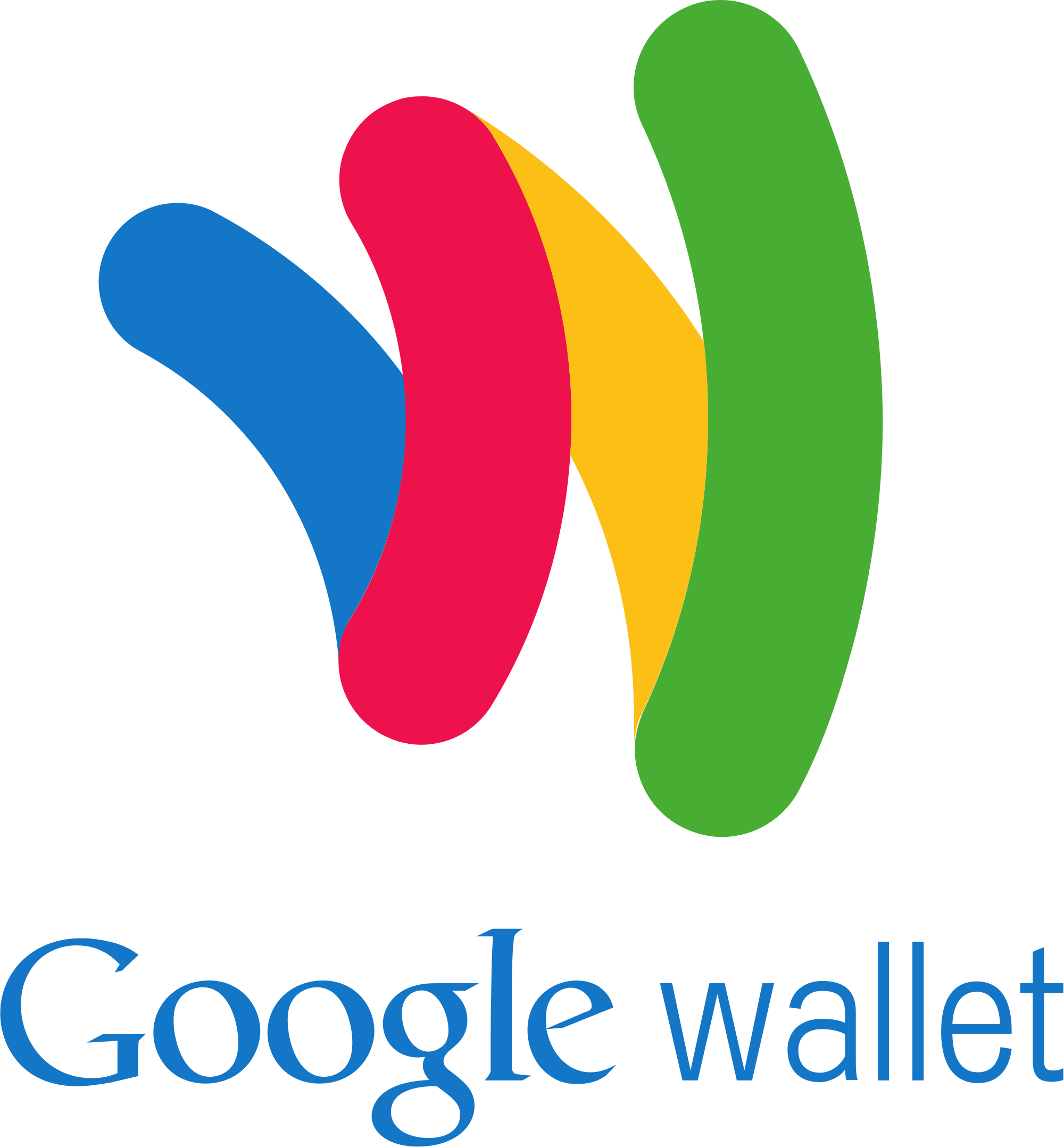 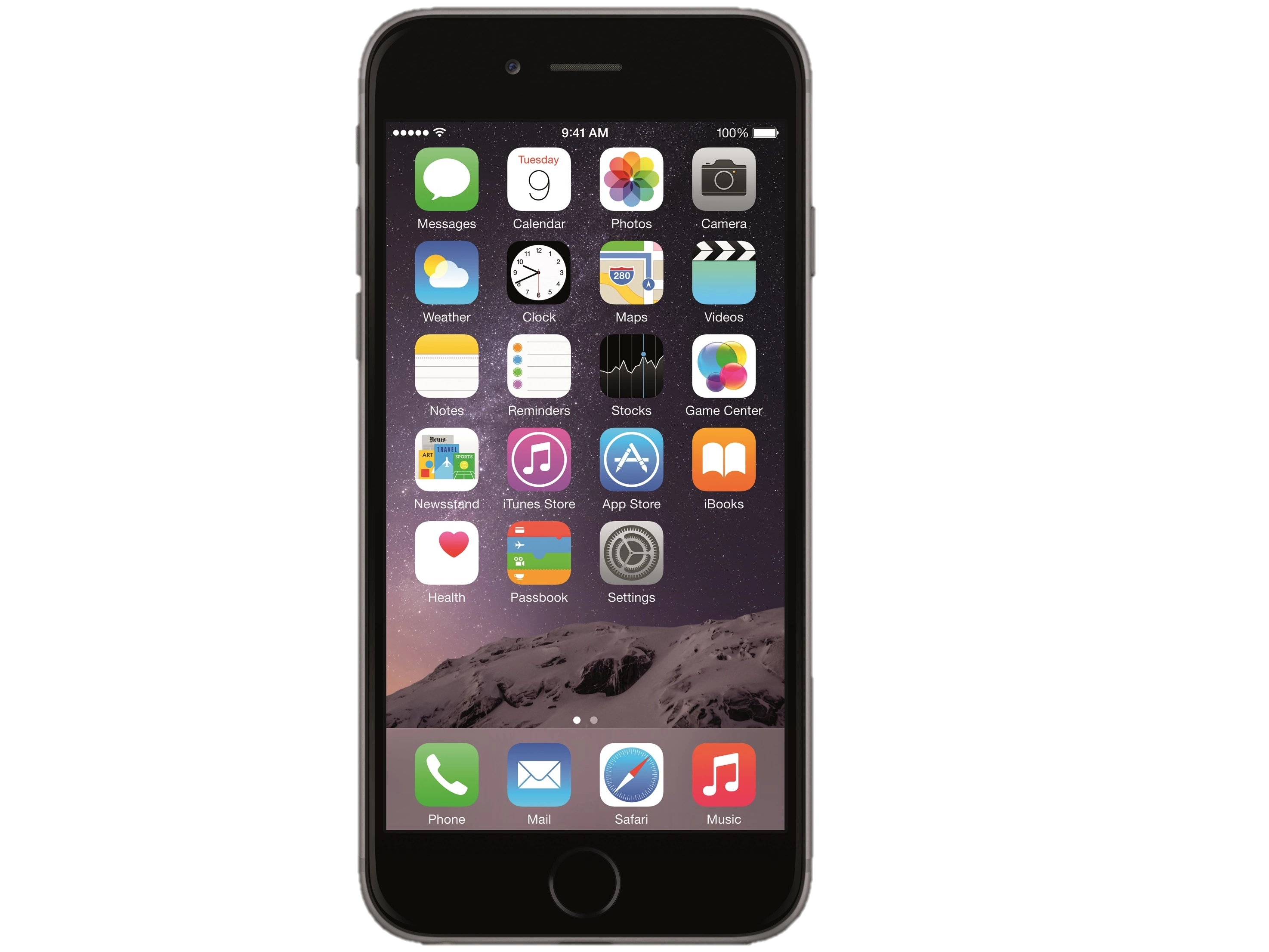 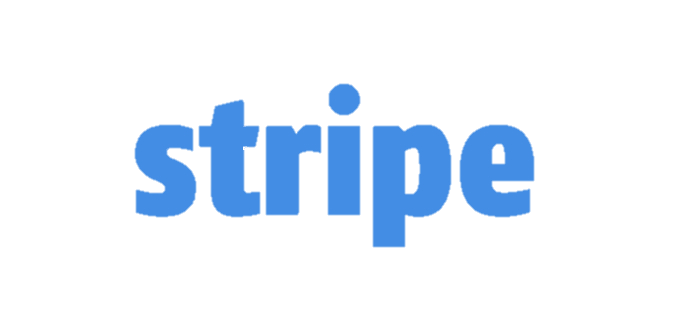 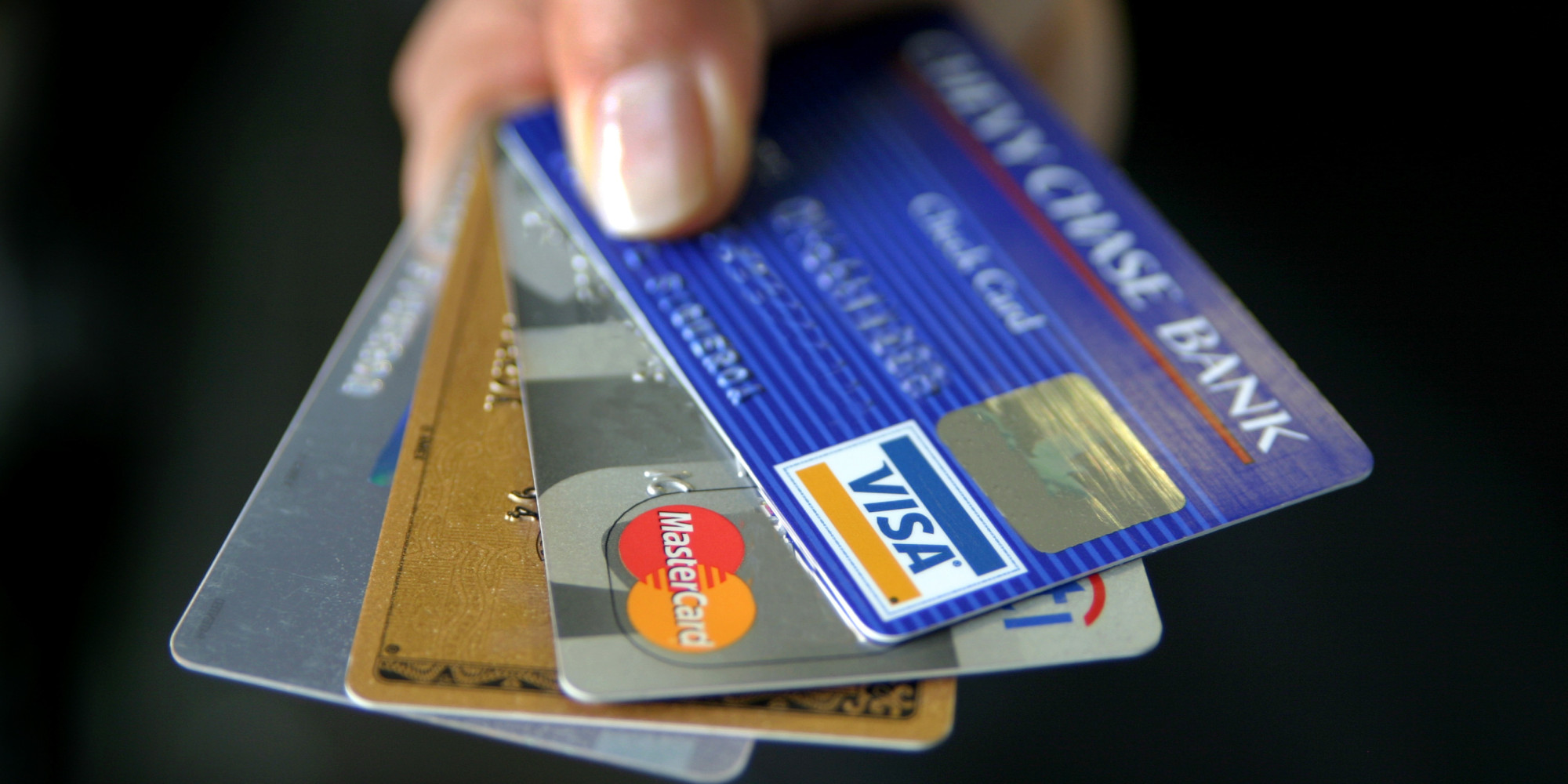 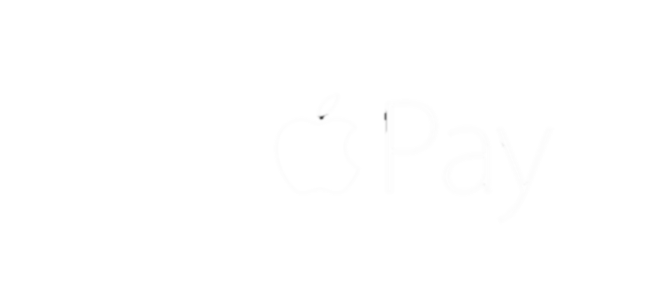 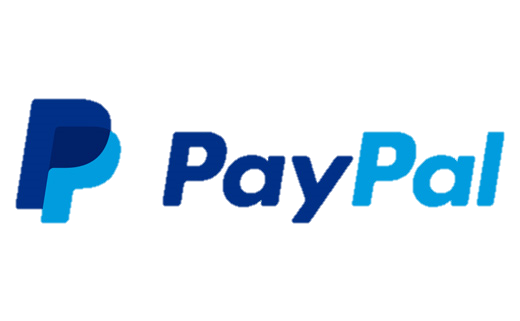 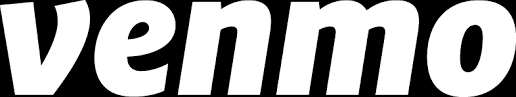 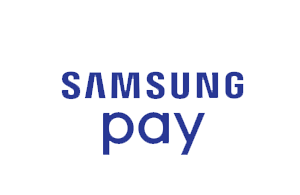 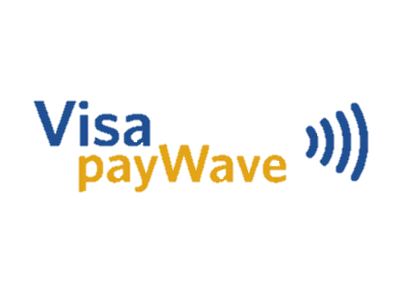 INNOVATIONS IN TECHNOLOGY  REPLACE MOST ATM FUNCTIONALITY
What was once your strategic advantage can become your albatross
ATM transactions are declining, and the number of ATMs have plateaued.
These firms have collectively 81,000 ATMs at a conservative annual operating cost of approximately $1 billion.
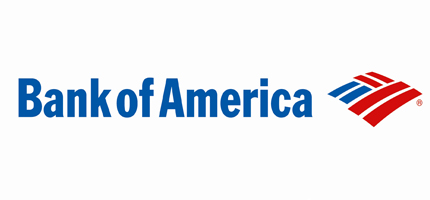 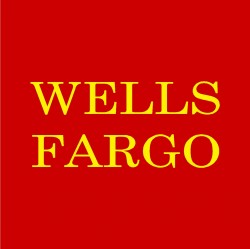 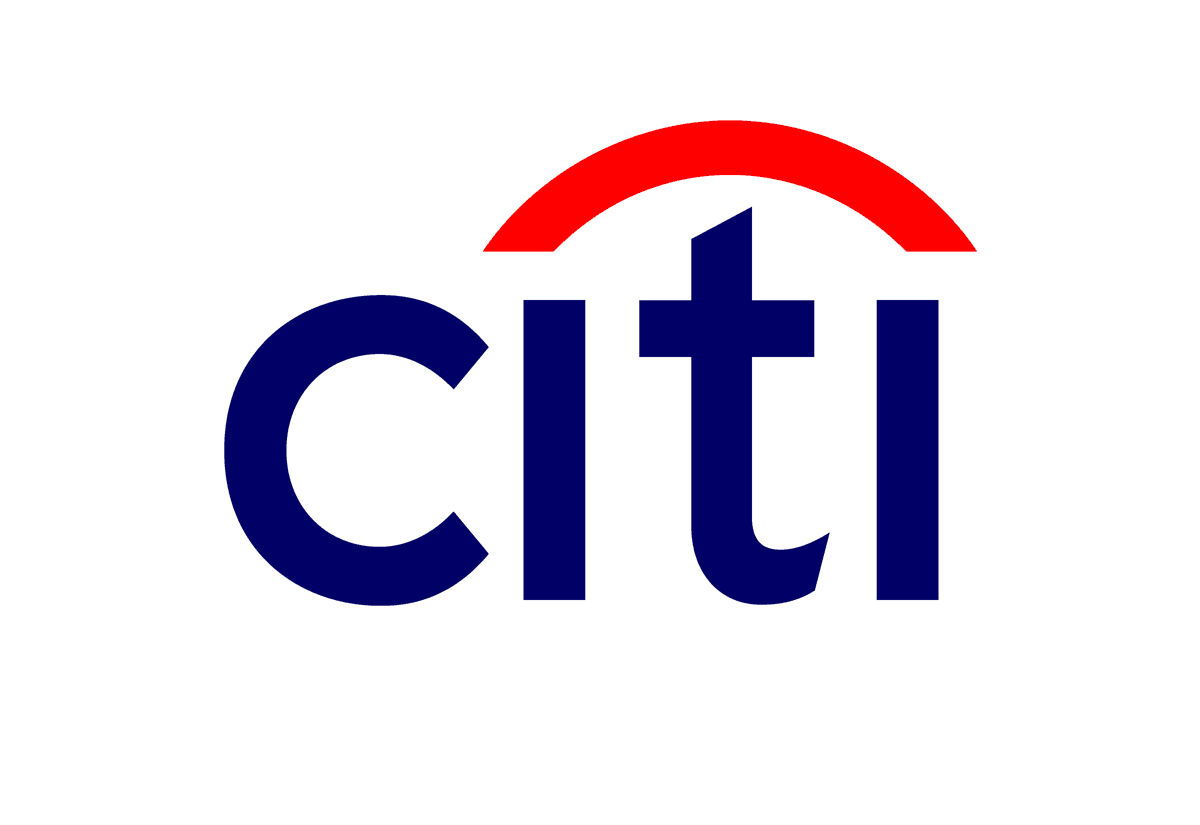 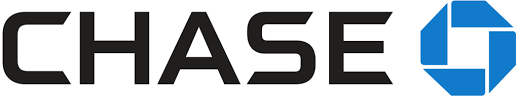 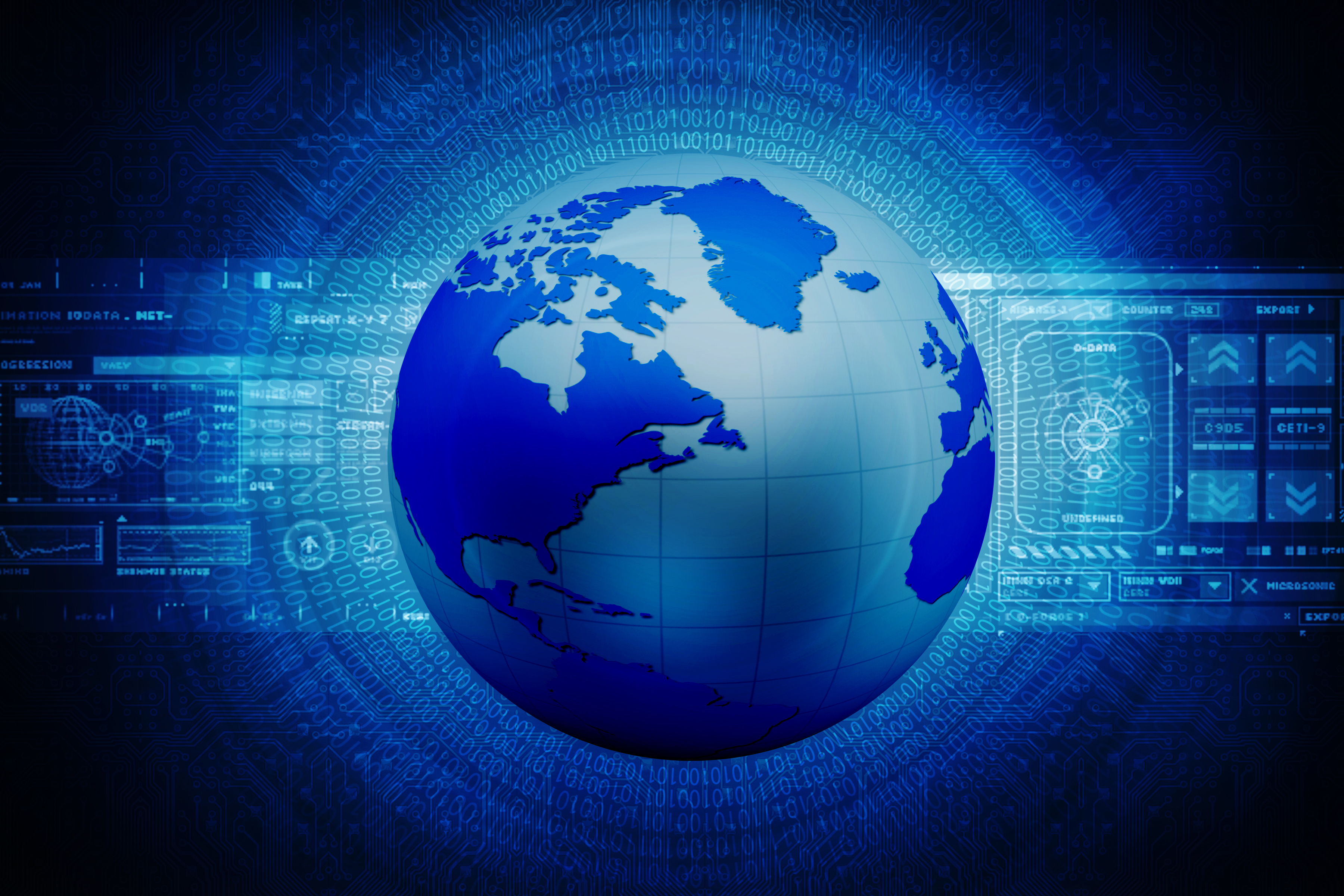 FUTURE
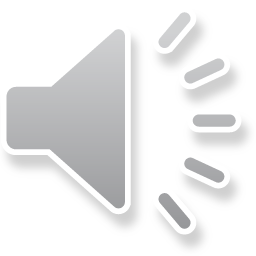 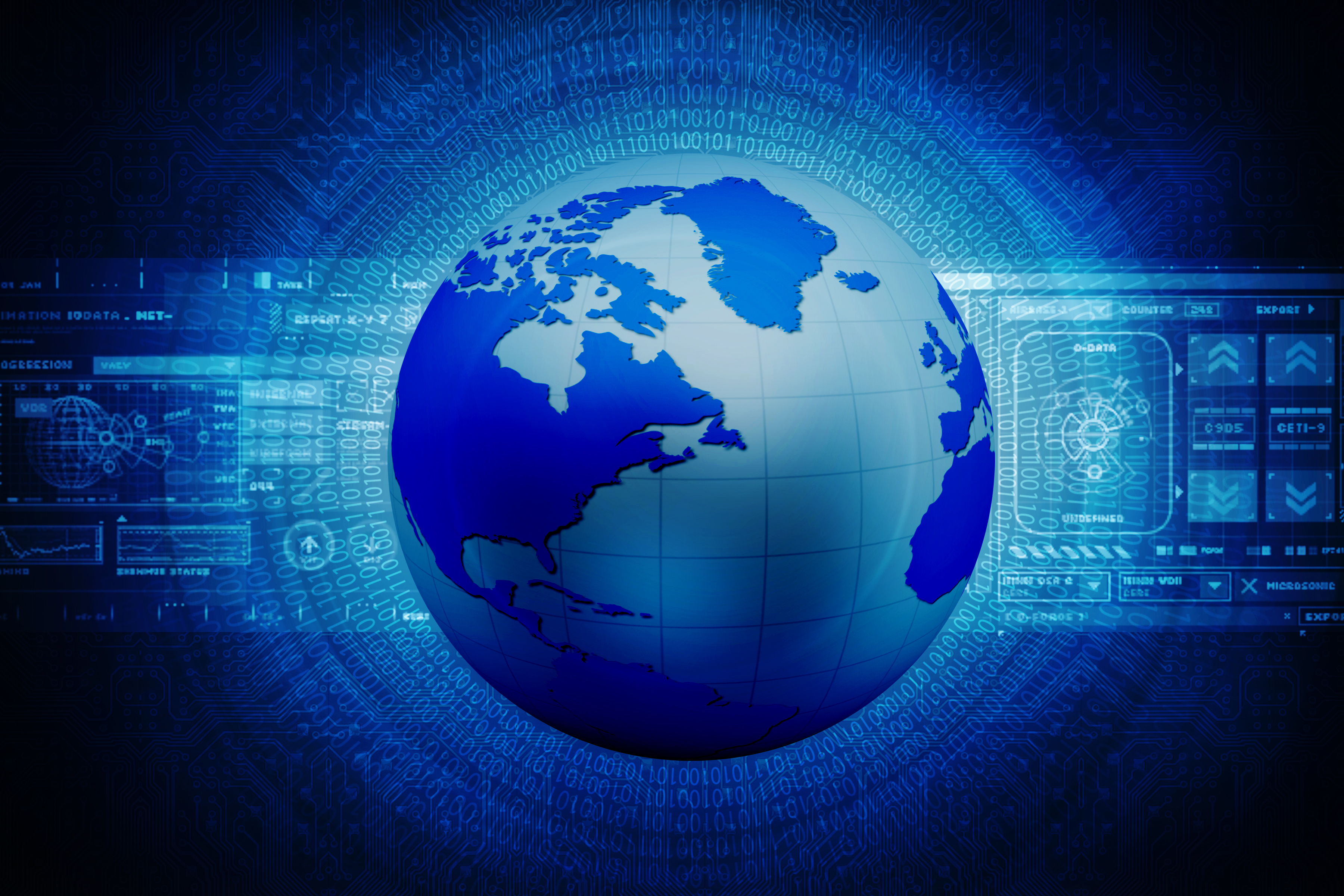 Boom Town: The world
Amsterdam
Berlin
Boston
Chicago
Copenhagen
London
Munich
New York
Paris
San Francisco
Seattle
Seoul
Shanghai
Singapore
Stockholm
Sydney
Tel Aviv 
Tokyo
Toronto
Vienna
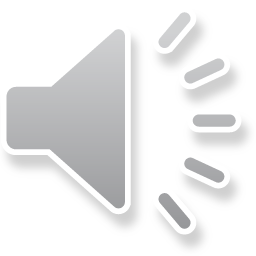 Identify the landscape
Technology trends shaping financial services?
Innovations Advancing The FinTech Landscape
SMARTPHONE ECOSYSTEM
CLOUD 
SERVICES
BLOCKCHAIN
MACHINE INTELLIGENCE
QUANTUM COMPUTING
CRYPTOGRAPHY
AUGMENTED REALITY / 
VIRTUAL 
REALITY
MICROSERVICES
BIG DATA
Be aware of exponential improvements 
in technology and their application 
to your industry
Singularity is near
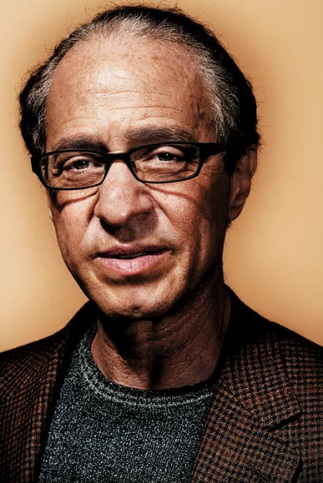 Law of Accelerating Returns is the reason why information technologies grow exponentially, and they’ll not only impact businesses but what makes us human.  

Information technology progresses exponentially…30 steps linearly gets you to 30. 1, 2, 3….you’re at 30.  With exponential growth, it’s 1, 2, 4, 8…step 30, you’re at a billion. 

Current exponential growth of computing will continue and  human-level intelligence will be eclipsed as early as 2029.
Ray Kurzweil
Scientist, Inventor, Futurist
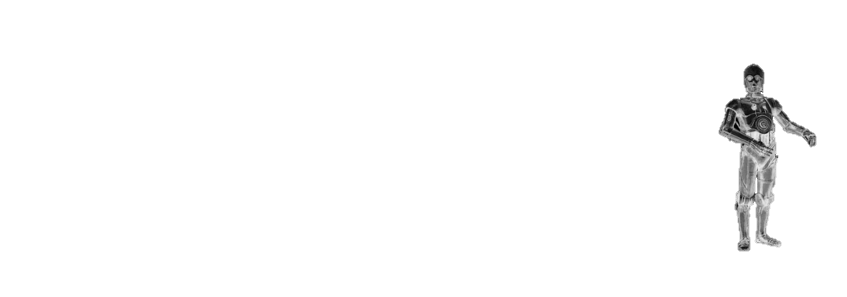 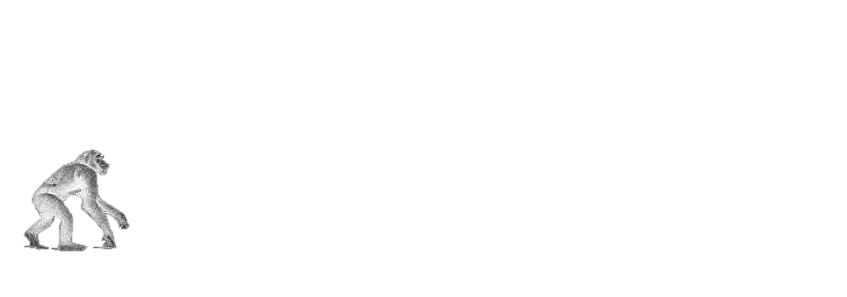 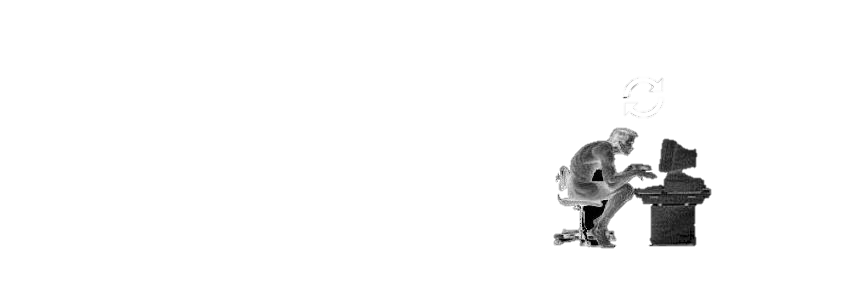 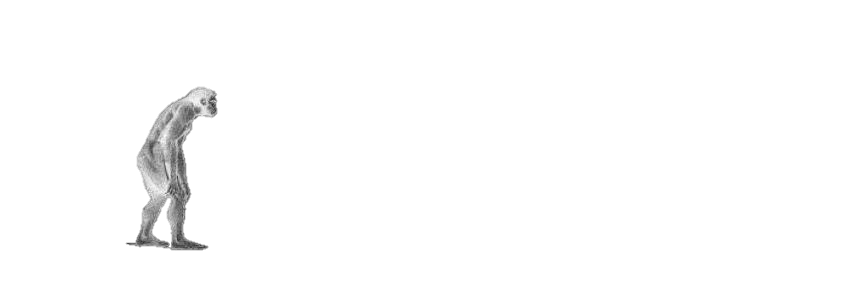 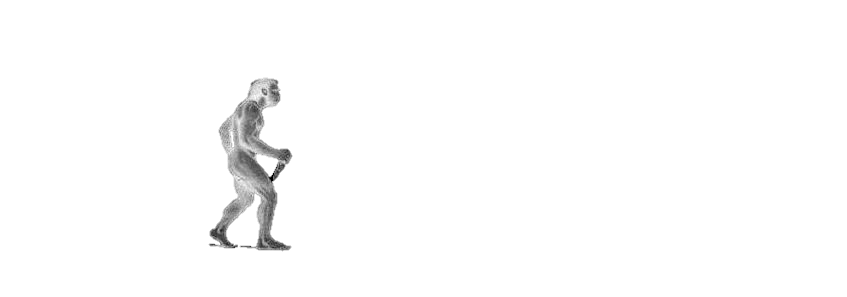 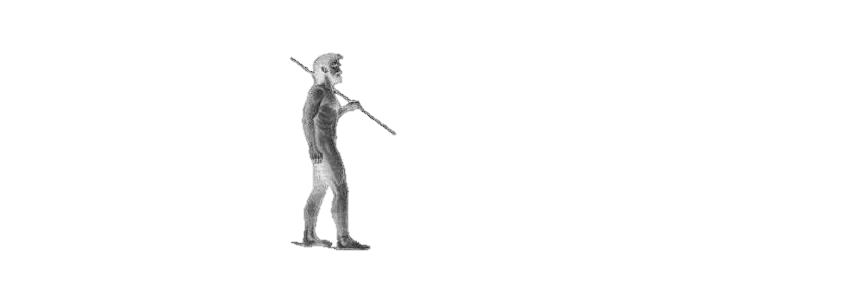 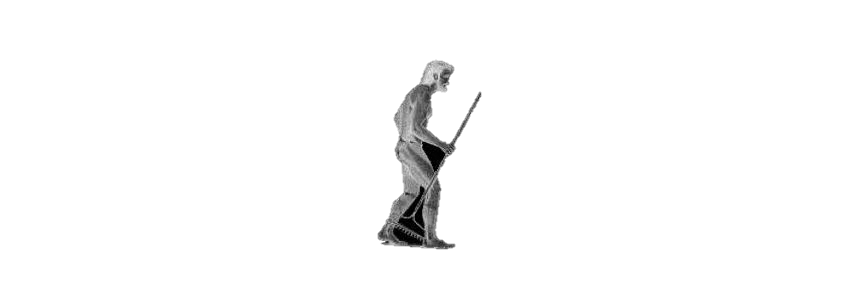 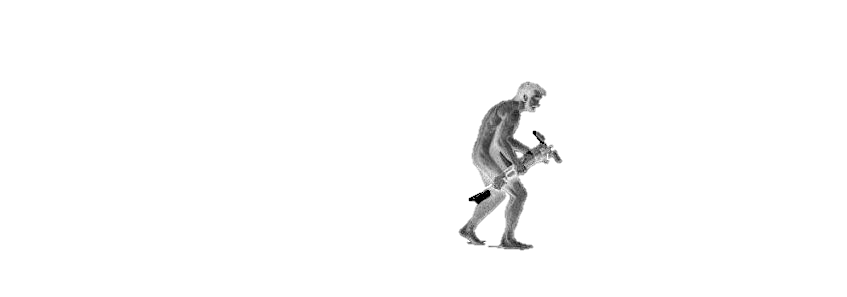 Technology continues to advance exponentially
The following predictions regarding exponential technologies were made by Ray Kurzweil.
The following predictions regarding exponential technologies were made by Ray Kurzweil.
2029
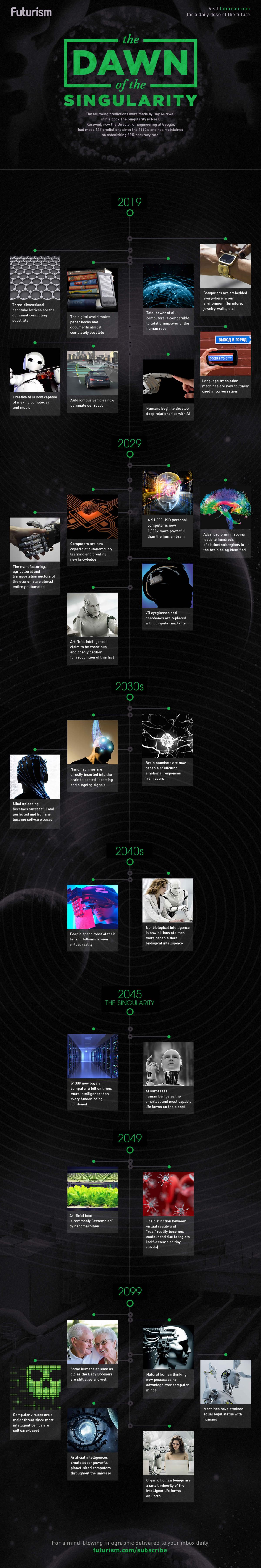 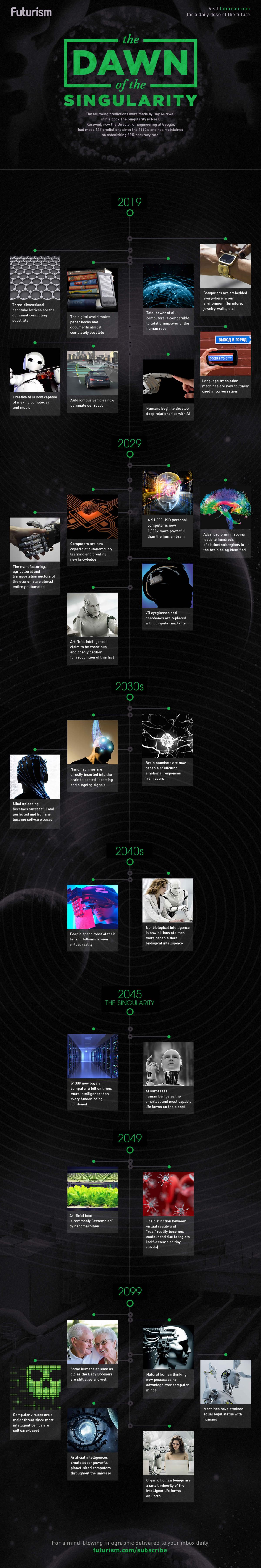 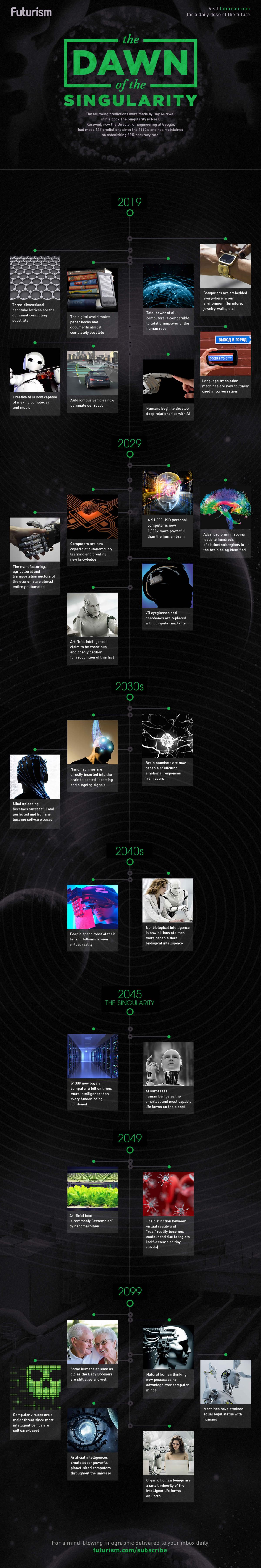 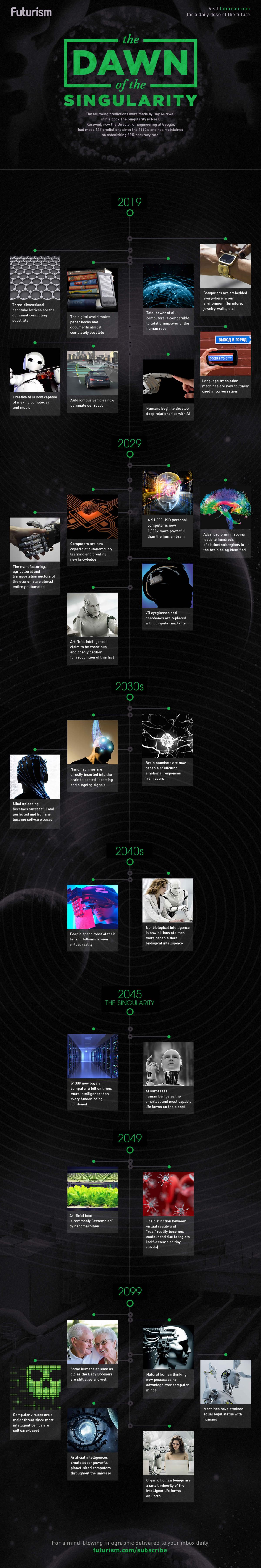 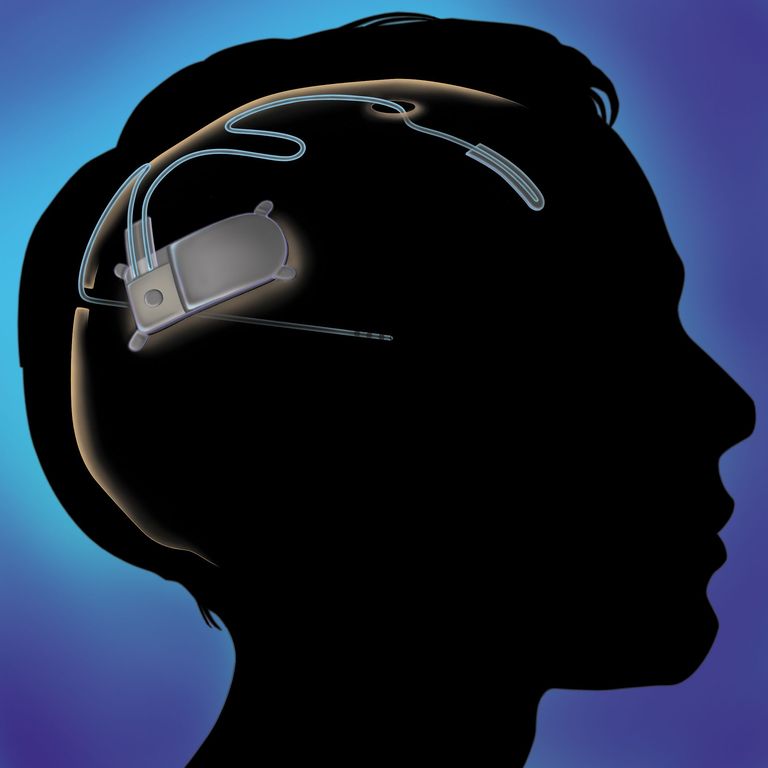 Software is
Software is autonomously learning and creating new knowledge
VR eyeglasses and headphones are replaced with 
computer implants
A $1,000 computer is now 1,000x more powerful than the human brain
He has made 147 predictions since the 1990's and has maintained an 
astonishing 86% accuracy rate.
Apply the Varian Rule to round out 
your technology vision
Varian rule
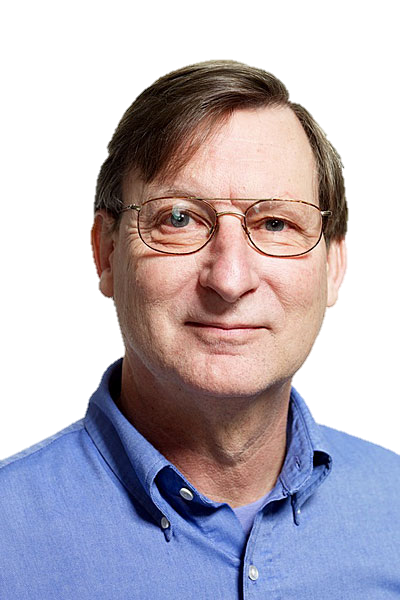 A simple way to forecast the future is to look at what wealthy people have today; middle-income people will have something equivalent in 10 years, and the rest of the population will have in an additional decade.
Hal R. Varian
Chief Economist 
at Google
Varian rule
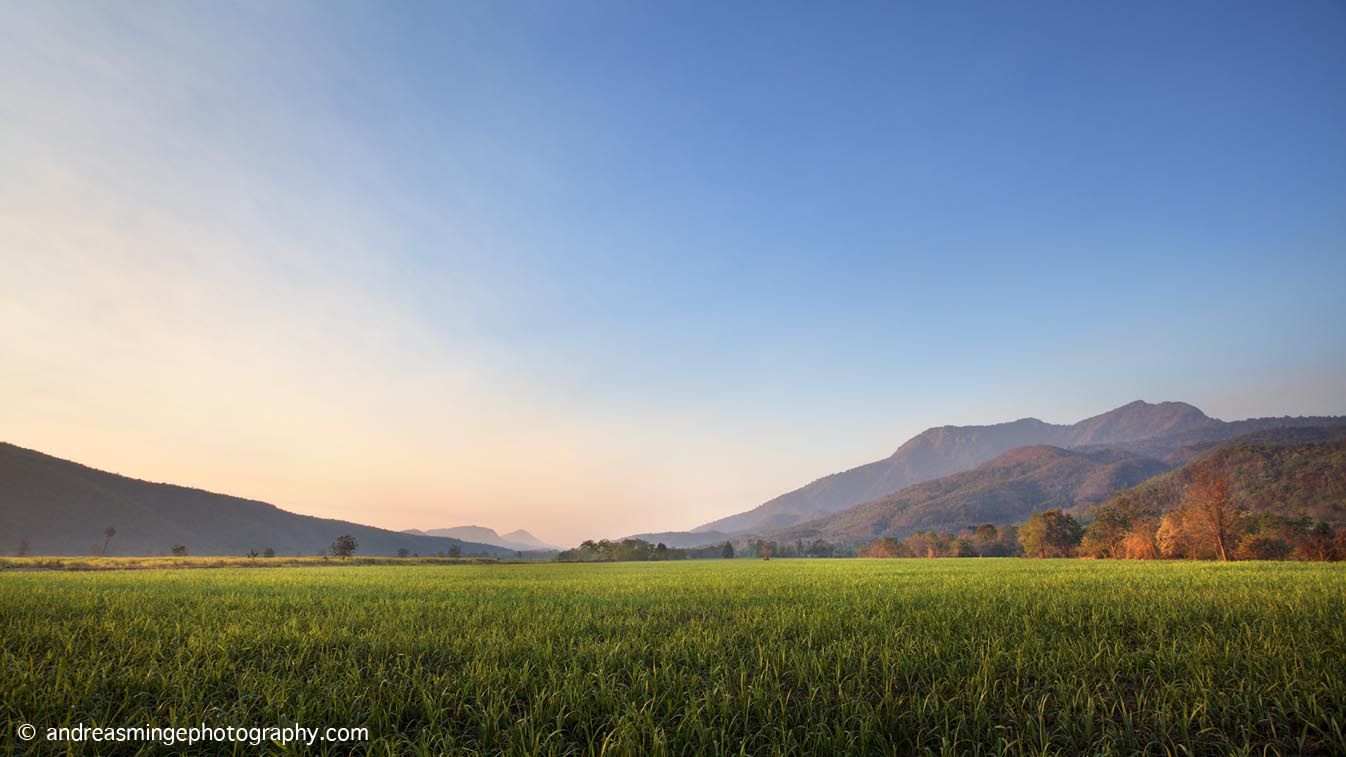 What do wealthy people have access to? Private Drivers / Chauffeurs…
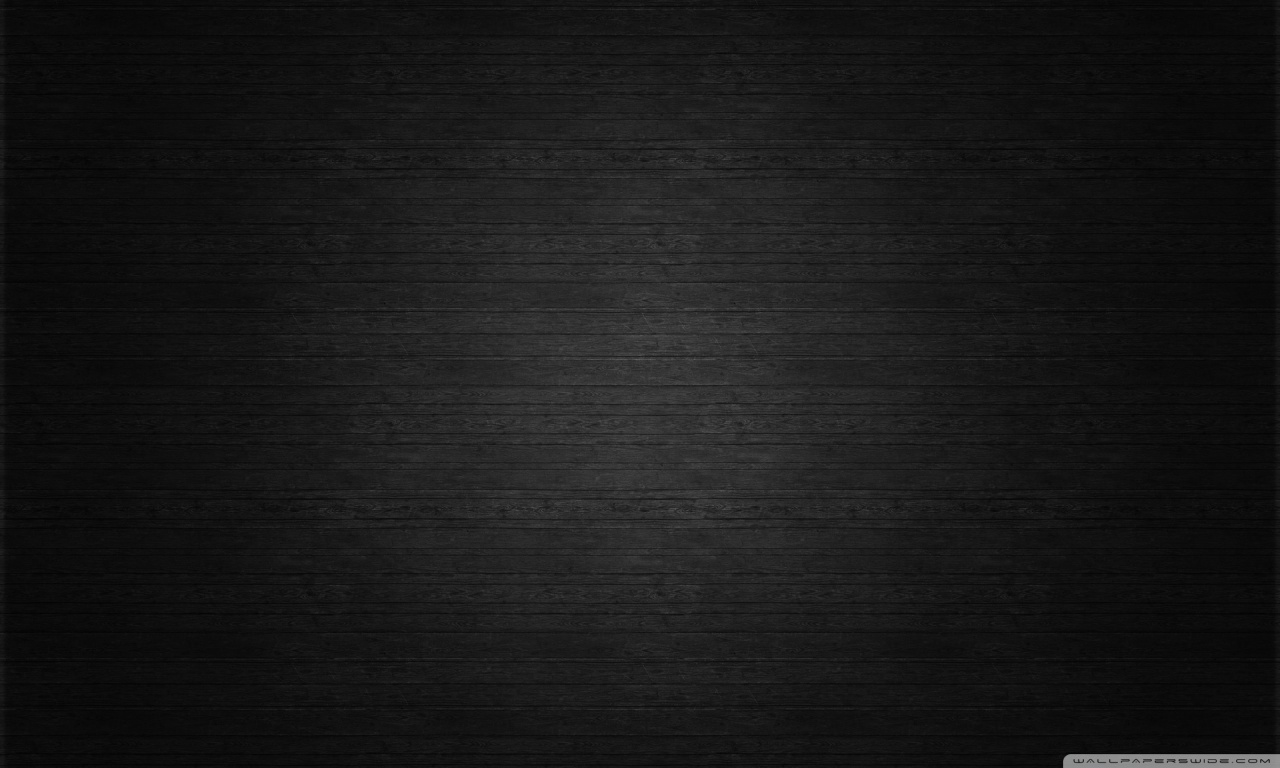 “A simple way to forecast the future is to look at what rich people have today; middle-income people will have something equivalent in 10 years, and poor people will have it in an additional decade.”
“A simple way to forecast the future is to look at what wealthy people have today; middle-income people will have something equivalent in 10 years, and the rest of the population will have in an additional decade.”
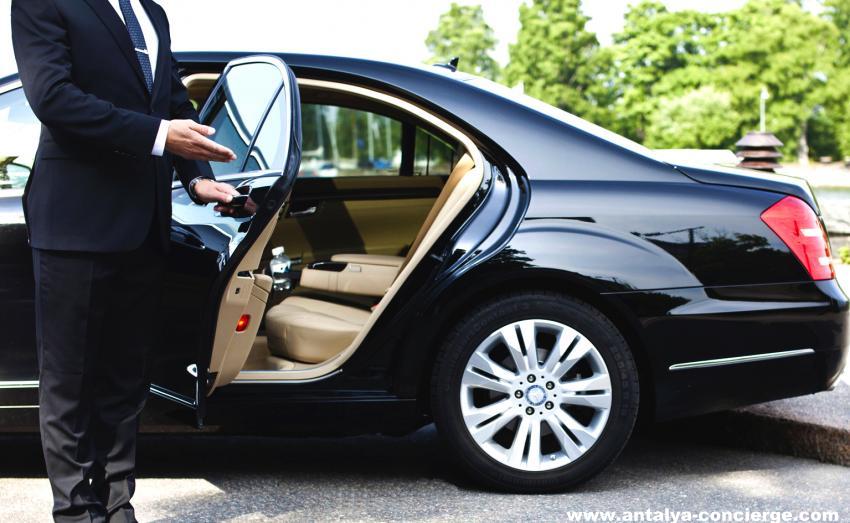 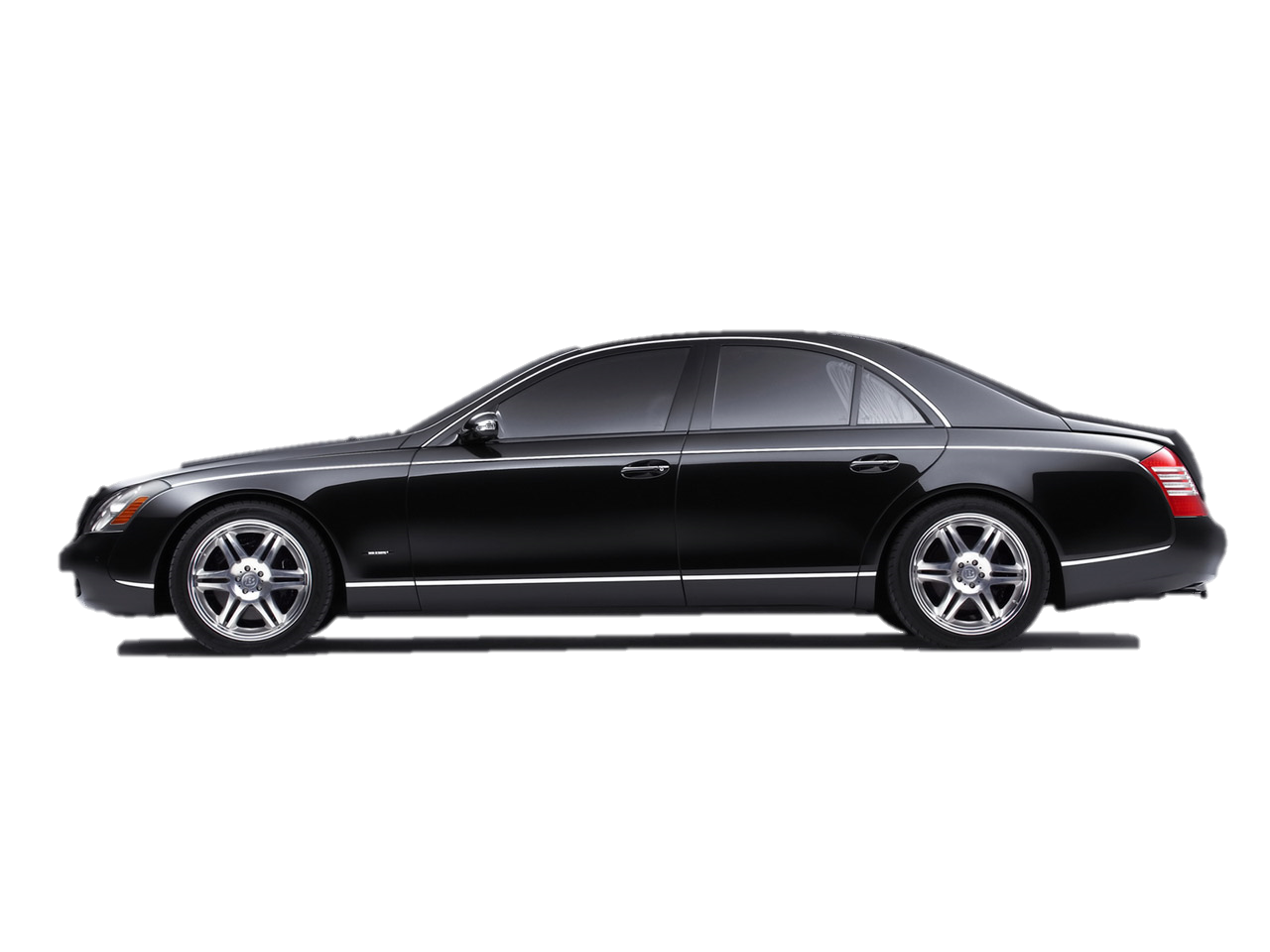 Hal R. Varian
Chief Economist at Google
The art of the possible
EXPONENTIAL GROWTH
LINEAR GROWTH
Uber is riding the exponential curve and disrupting the transportation industry!
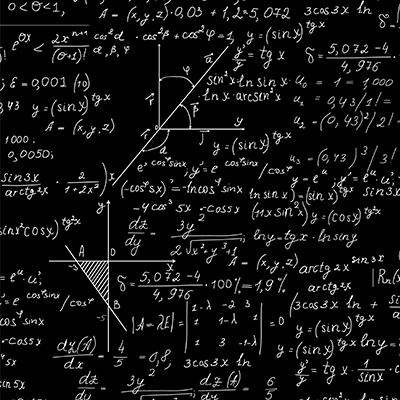 Taxi Industry
Sensors
Lidar
Radar 
GPS
Guidance
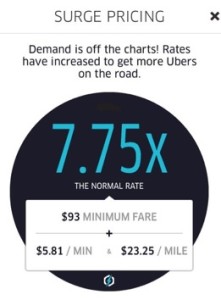 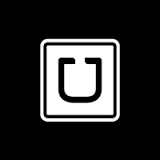 Clustering 
Algorithms
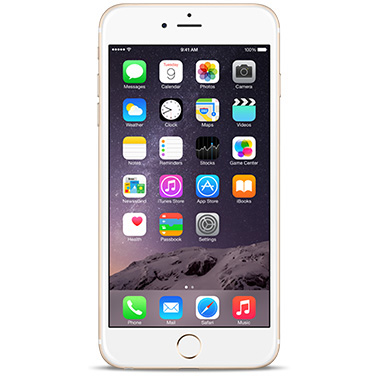 Surge 
Pricing
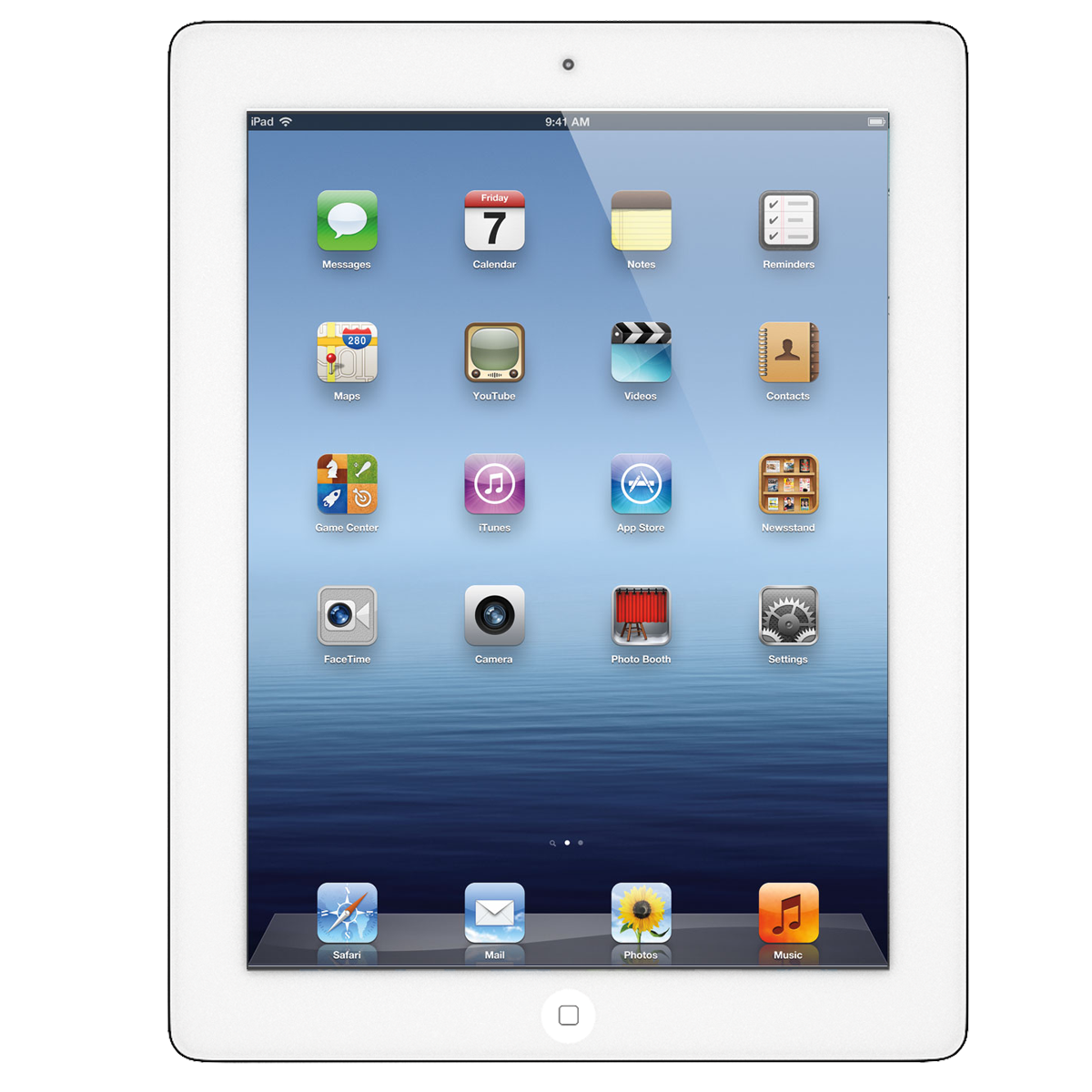 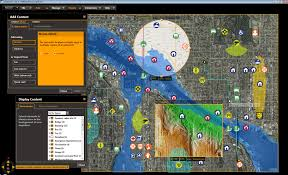 Smartphone
Uber will eventually replace all its drivers with self-driving cars
Mapping Software
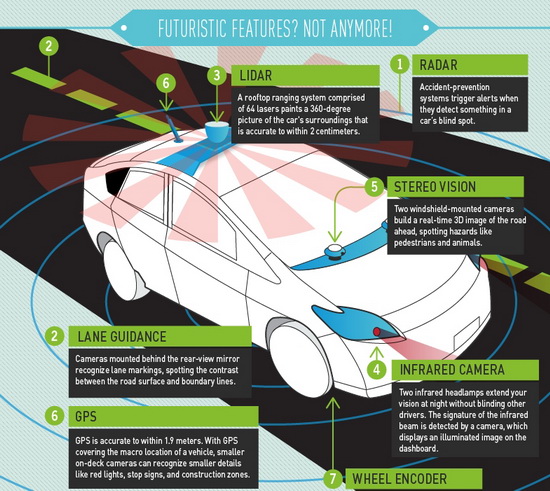 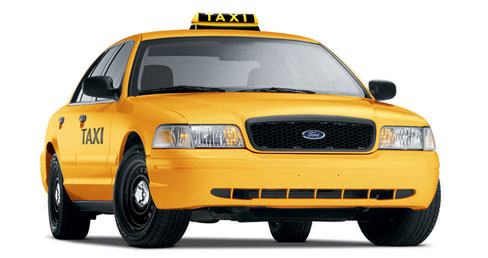 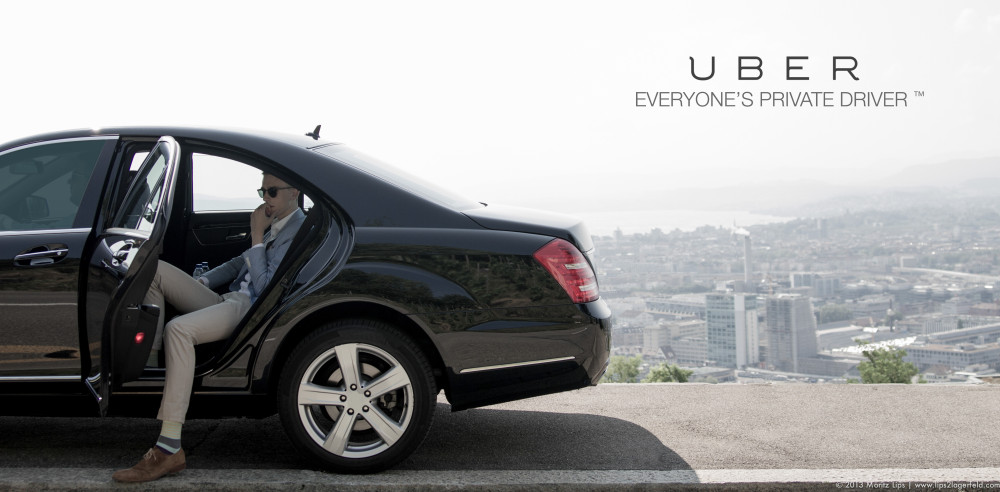 Linear thinking companies 
get displaced by
 exponential technologies
Everyone’s Private Driver
Internet of things        Google Self- Driving Car        Tesla
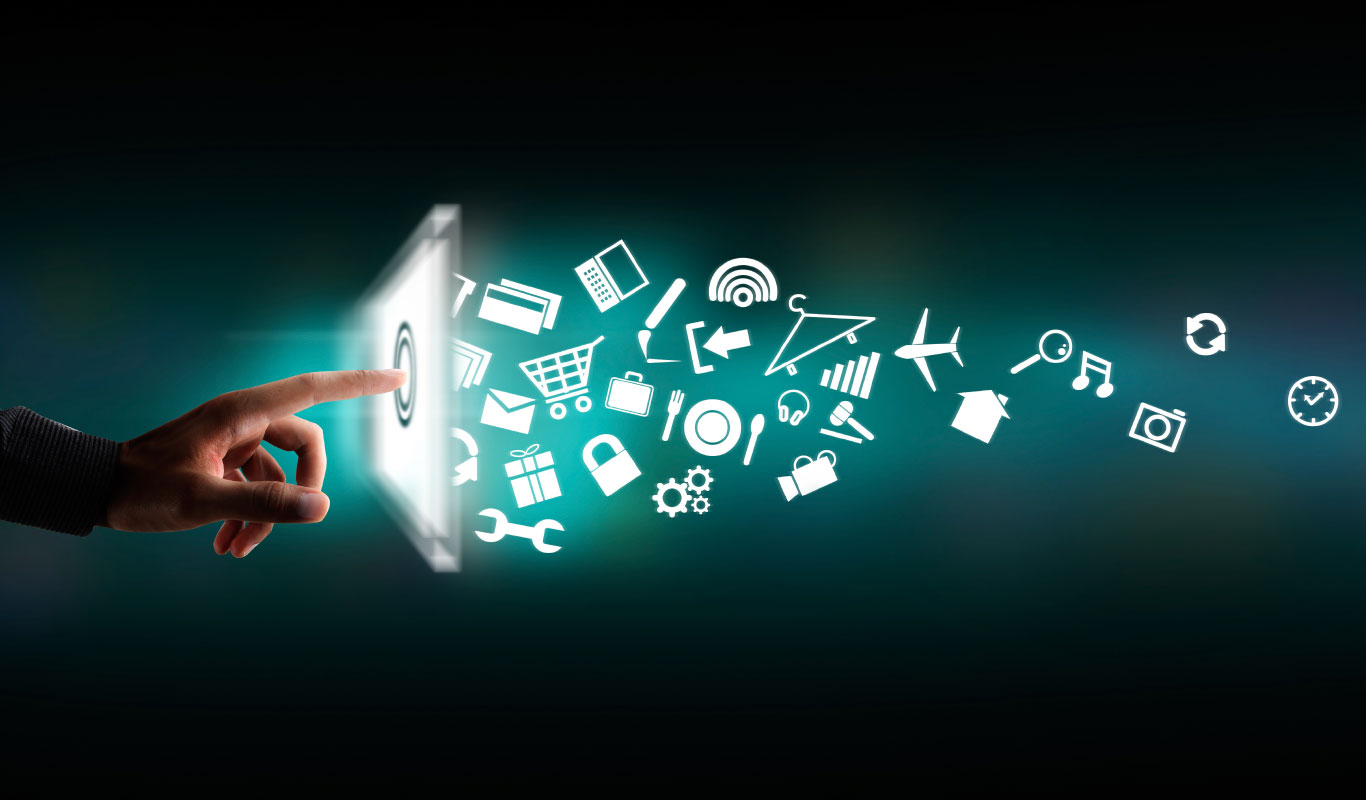 Tesla Model 3: 
400,000 preordered units that representing a sales backlog of $14 billion.
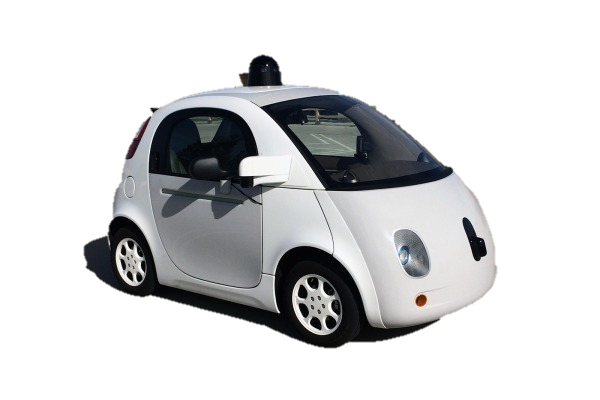 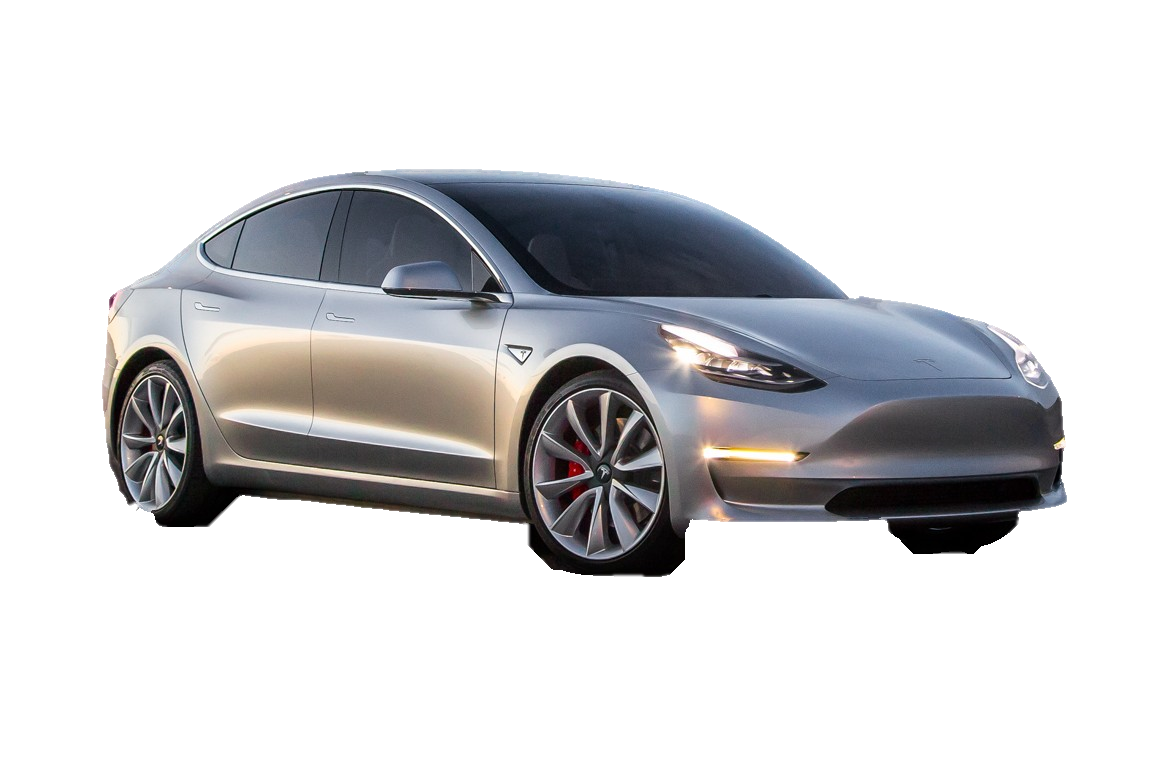 z
The art of the possible
EXPONENTIAL GROWTH
LINEAR GROWTH
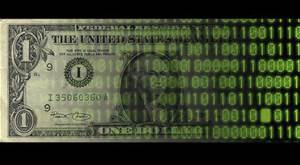 Financial Industry
Linear thinking companies
 get displaced by 
exponential technologies
AI Enabled Financial Services
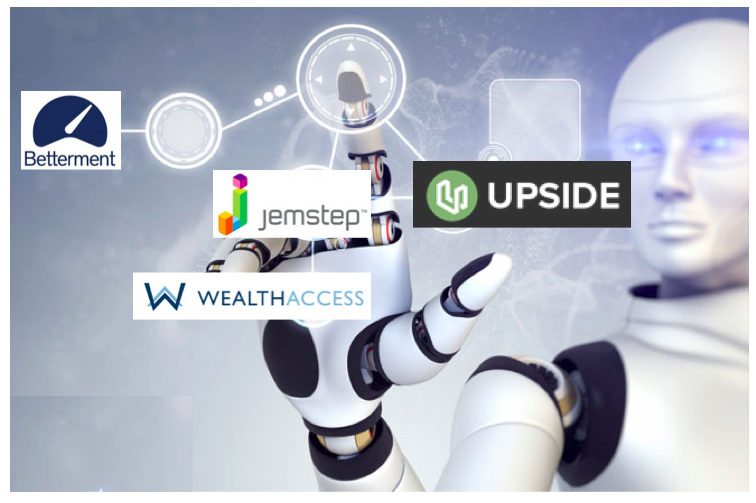 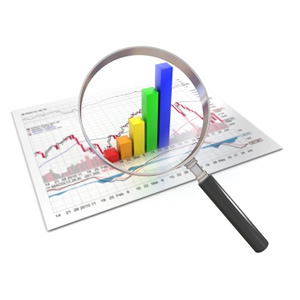 Smart
 Alpha
Investments Optimized for Taxes and Long Term Return
Daily Living 
and Life’s 
Expenses
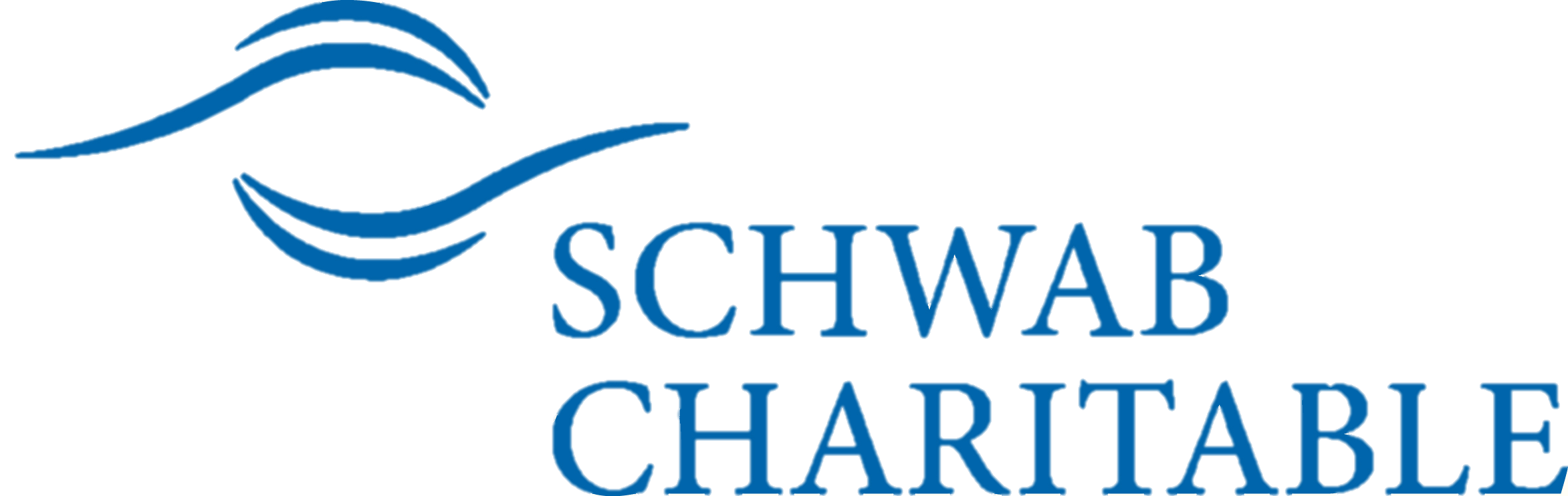 Venture Capital
Wealth Management
Hedge Funds
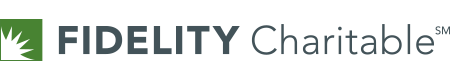 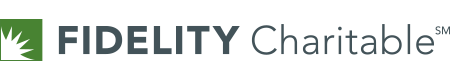 ETFs
Mutual Funds
ETFs
Mutual Funds
Robo-advised Asset Allocation 
and Diversification
[Speaker Notes: Create slide with 
3 different sections – wealth people with 3 things I have, m

Middle would be ETFs, Mutual Funds and  swap etrade and ameretrade

Robo advisors, smart data, smart alpha – this will all innovate the types of products that people use. Disruptive robo advisors (sshwabb intelligent portfolios)]
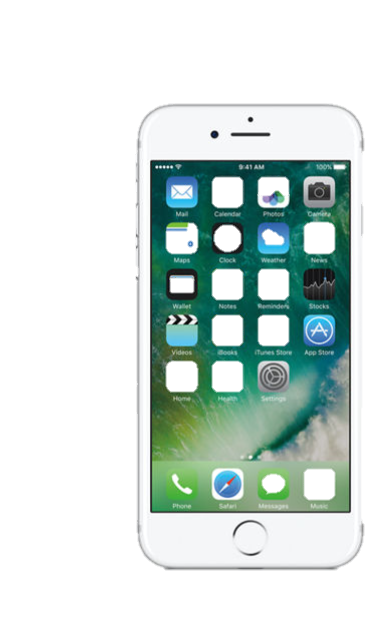 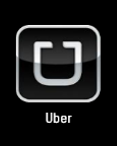 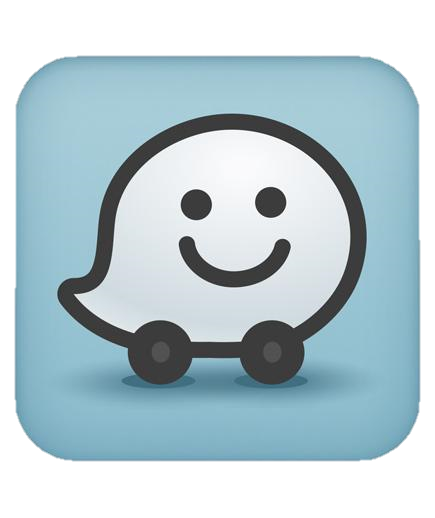 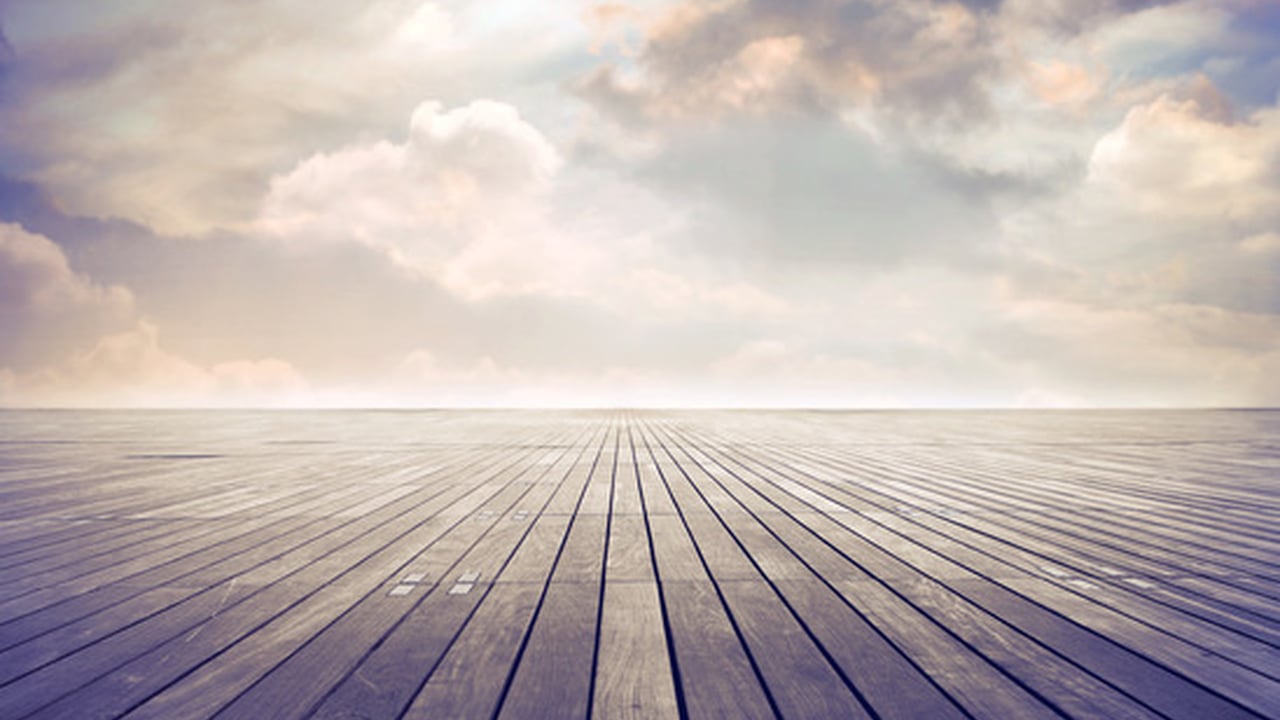 AMPLIFIED DISRUPTIVE TECHNOLOGY IN TRANSPORTATION
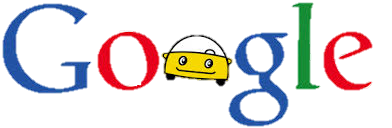 Waze
Uber
Smart Phone
Driverless Car
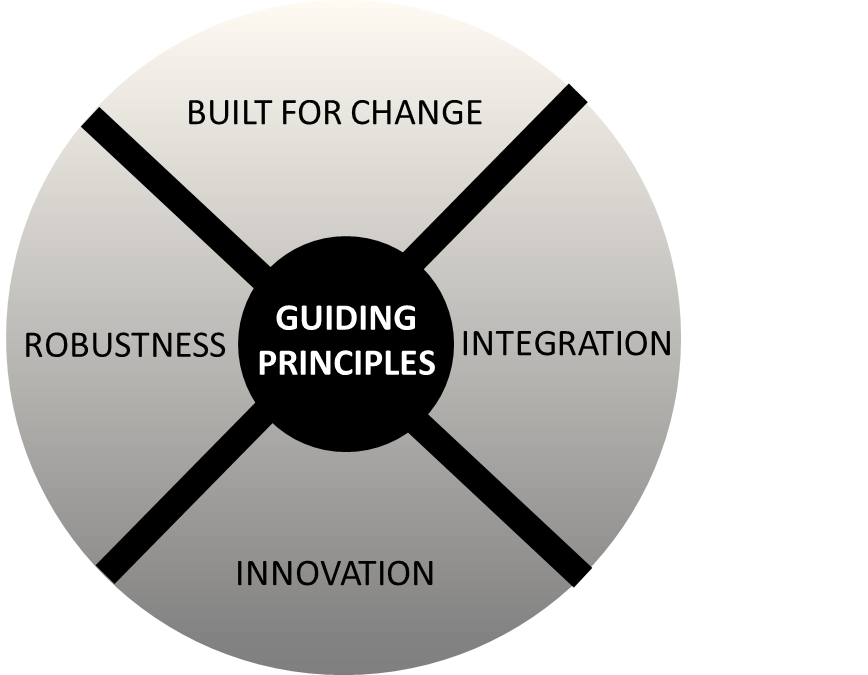 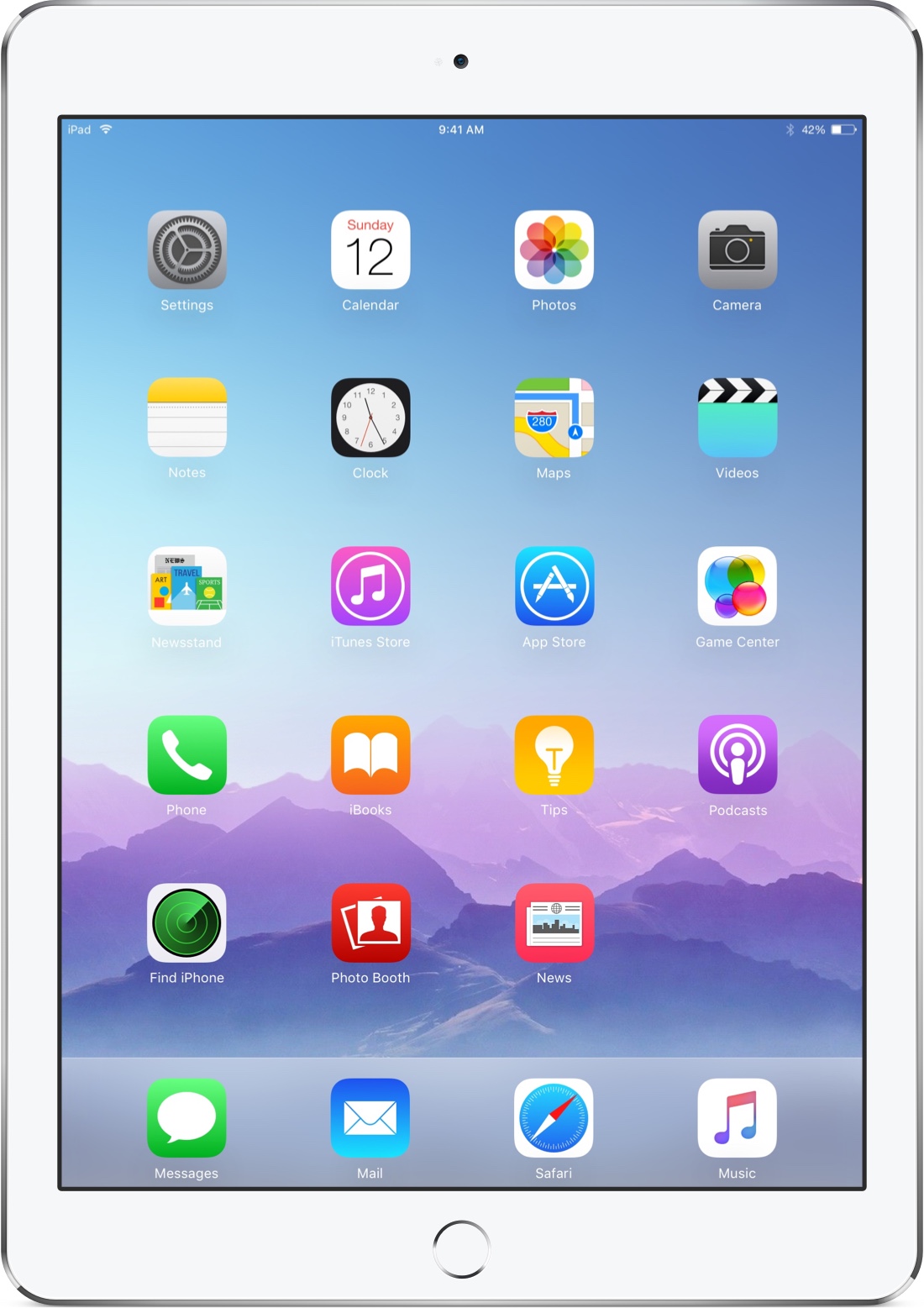 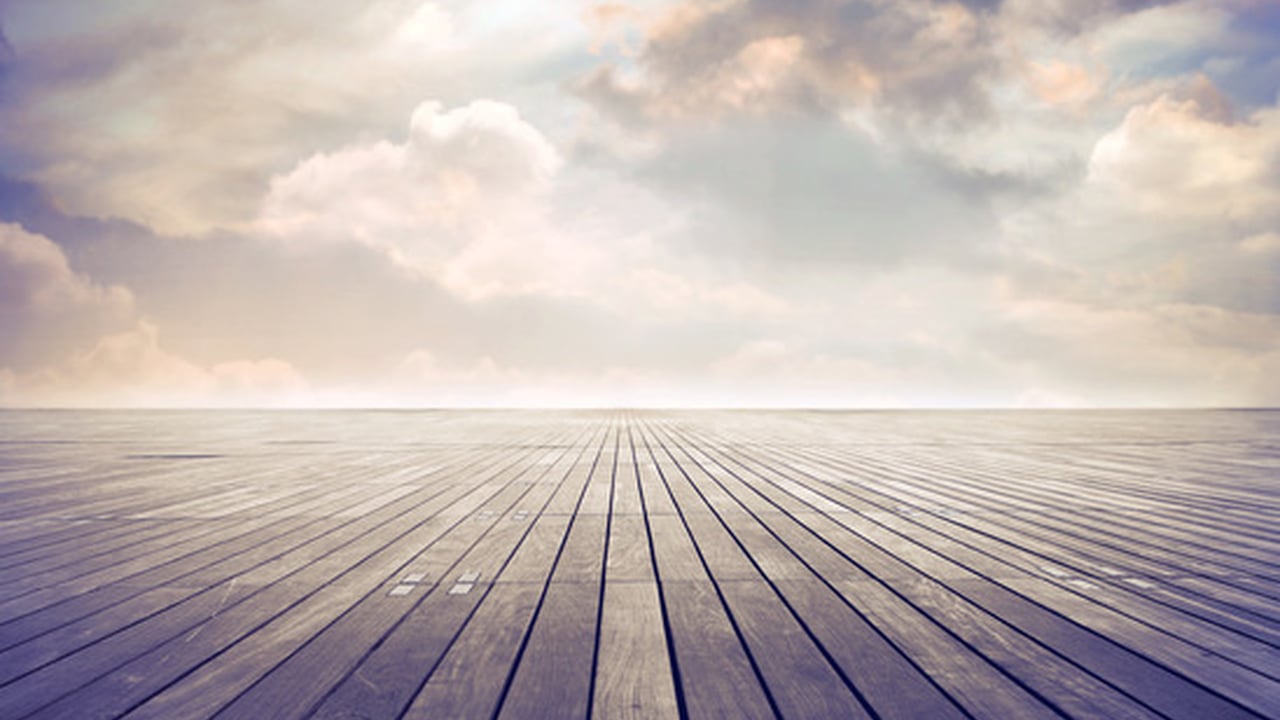 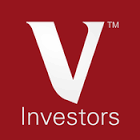 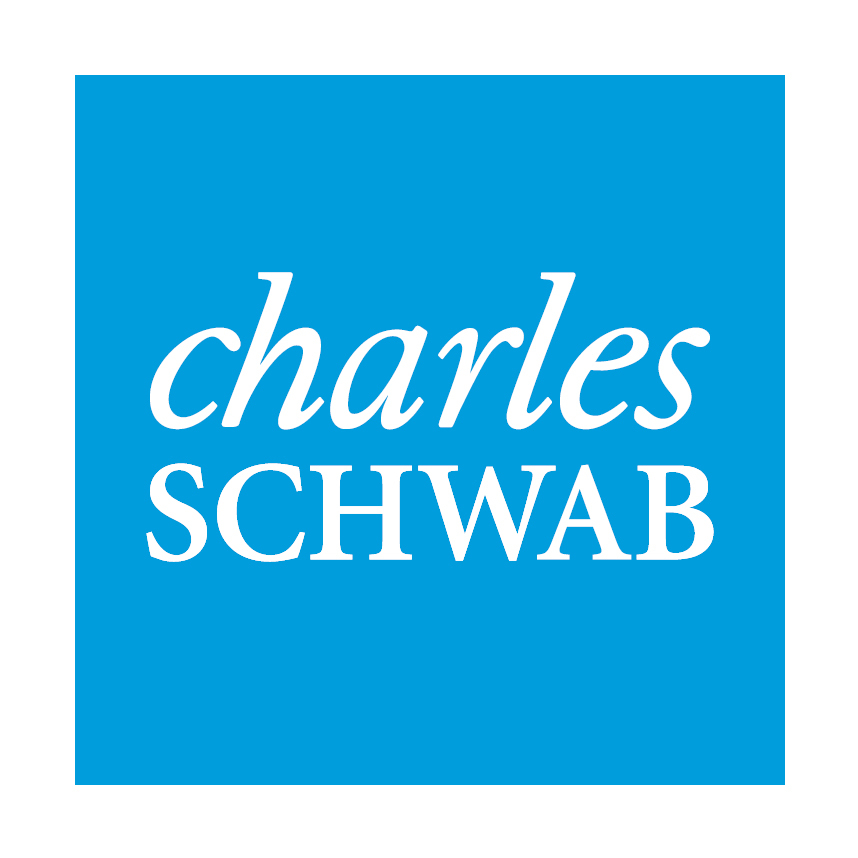 AMPLIFIED DISRUPTIVE TECHNOLOGY IN MARKETS
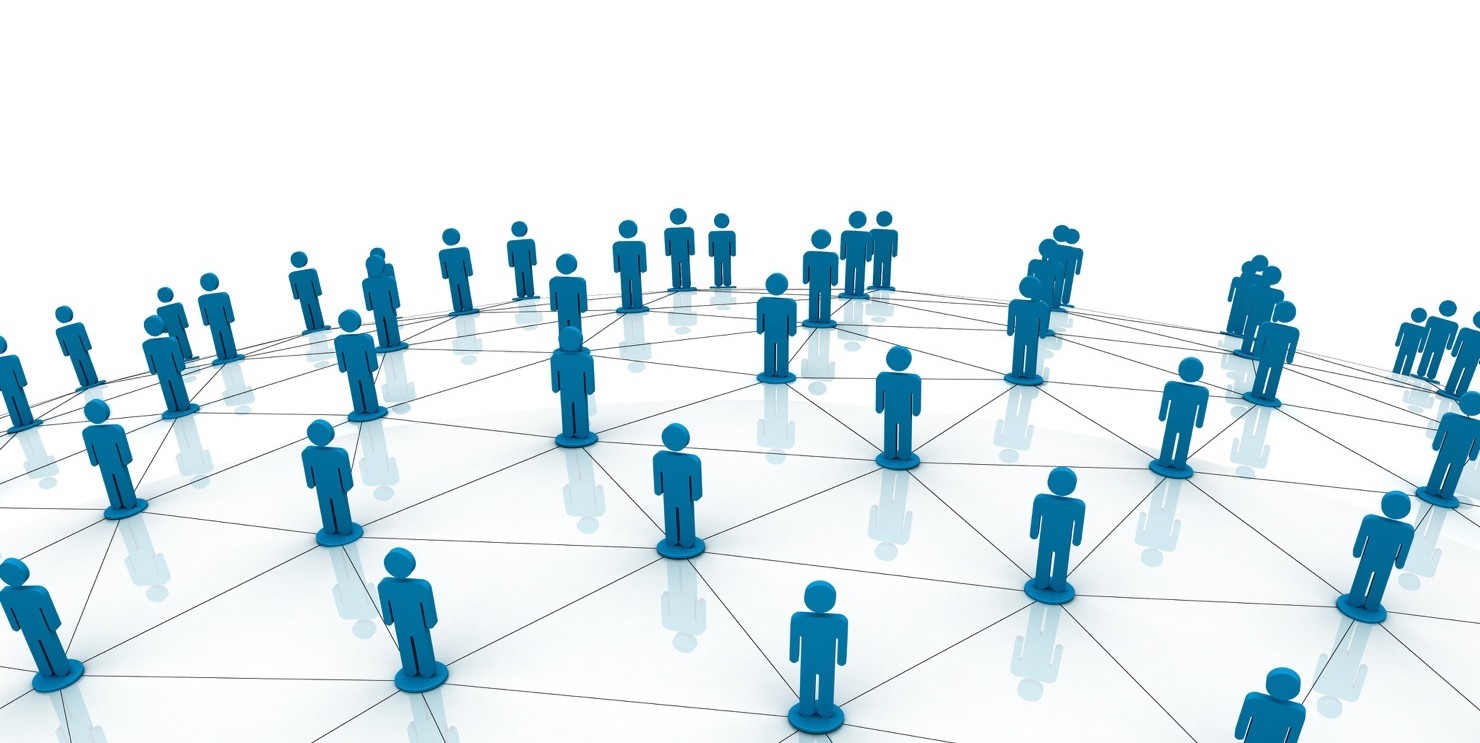 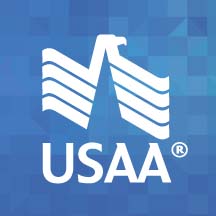 Nasdaq Financial Framework
Direct Investor Interaction
Electronic Execution and Recordkeeping
(Blockchain)
[Speaker Notes: https://prezi.com/eroq_rqr0lkd/emerging-technology-trends-of-2020/]
As you are thinking about your future





 
And lastly, always ask yourself….
Identify the landscape
Be aware of exponential improvement
Apply the Varian Rule to round out your technology visions
What’s today’s Plastic?